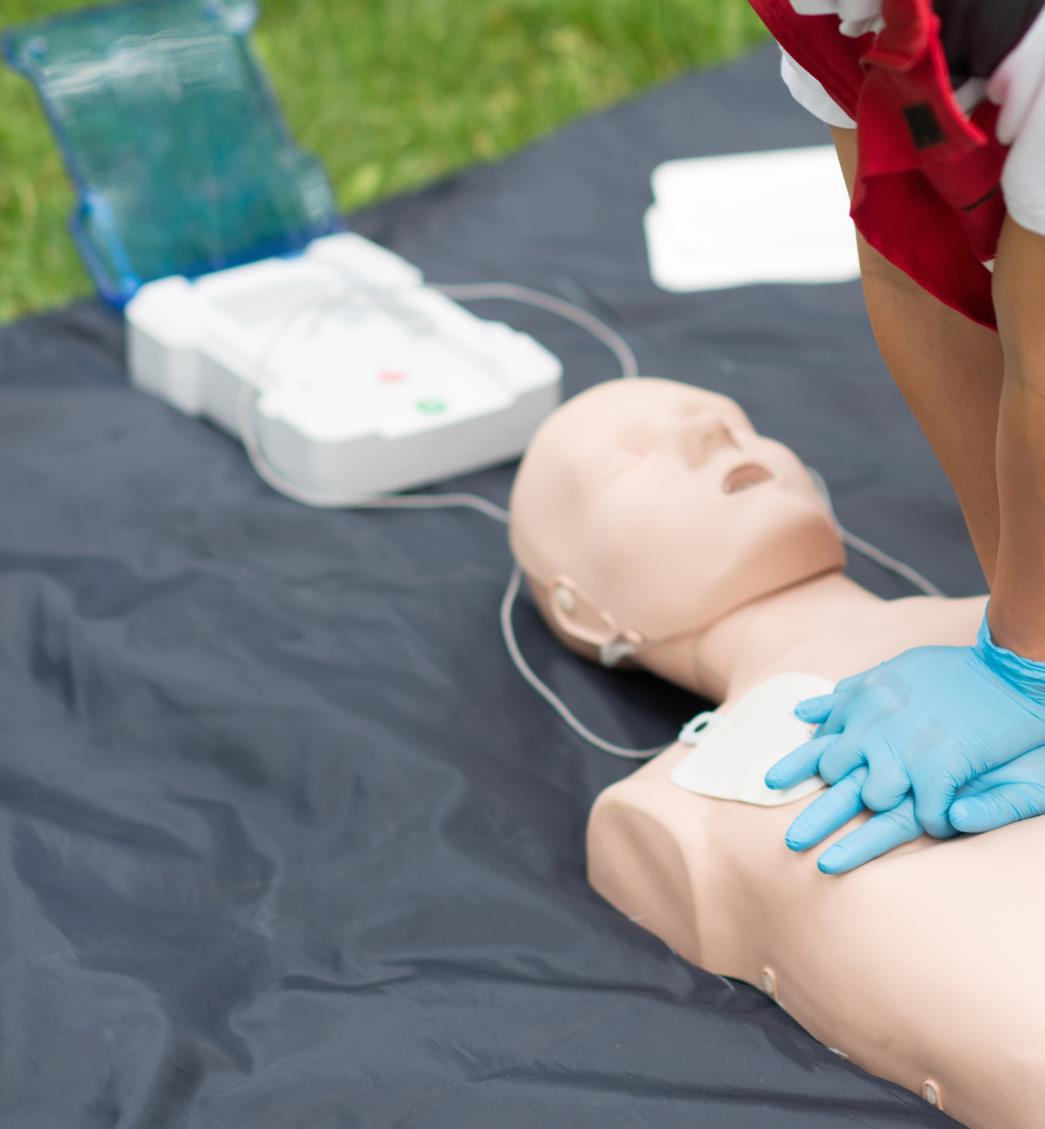 Building Confidence
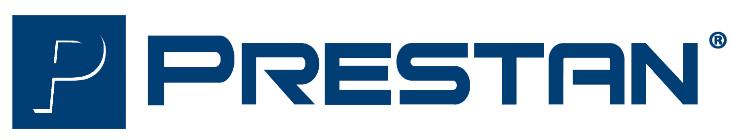 DATE

NAME - TITLE
Agenda
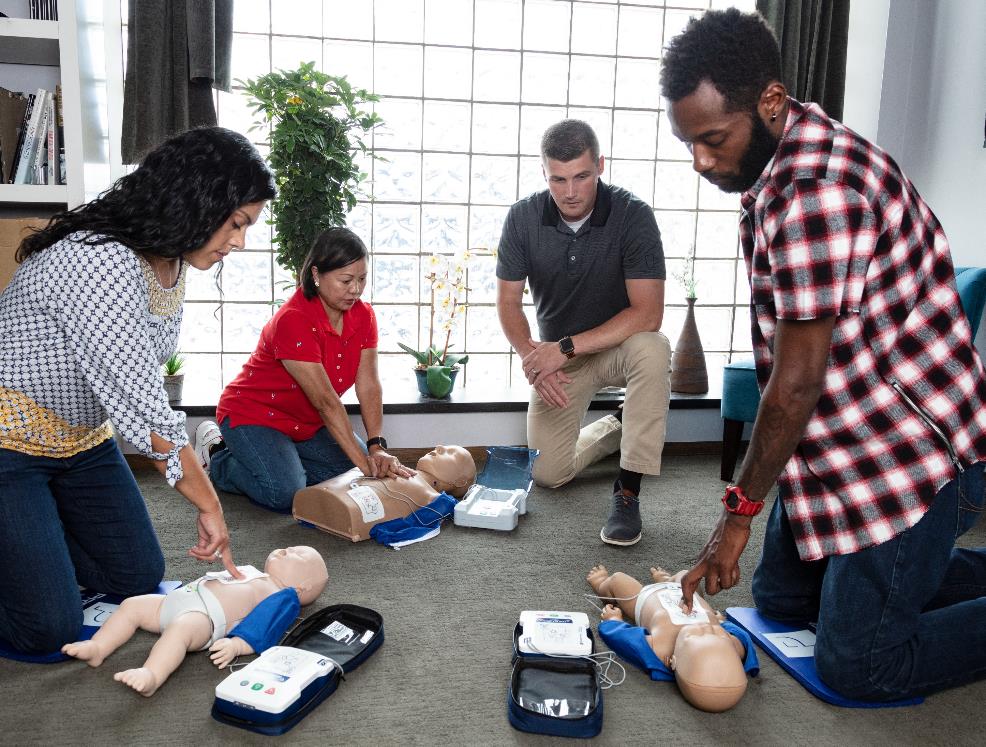 PRESTAN Overview
Product Offering 
Recent Introductions
Additional Resources
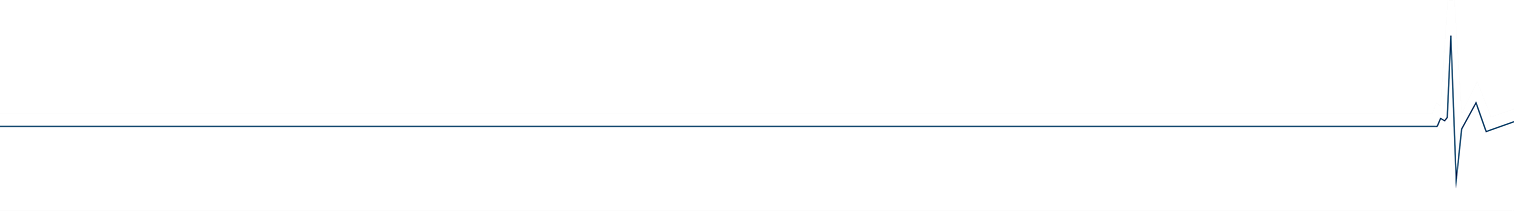 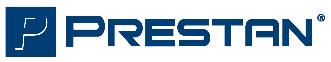 PRESTAN Products Overview
Founded in 2004 
Located in Northeastern Ohio 
Customers in 70+ countries
Warehousing facilities in the United States, Germany, U.A.E and Malaysia
Design and manufacture PRESTAN CPR Manikins & AED Trainers
All PRESTAN products are sold through Authorized Distributors
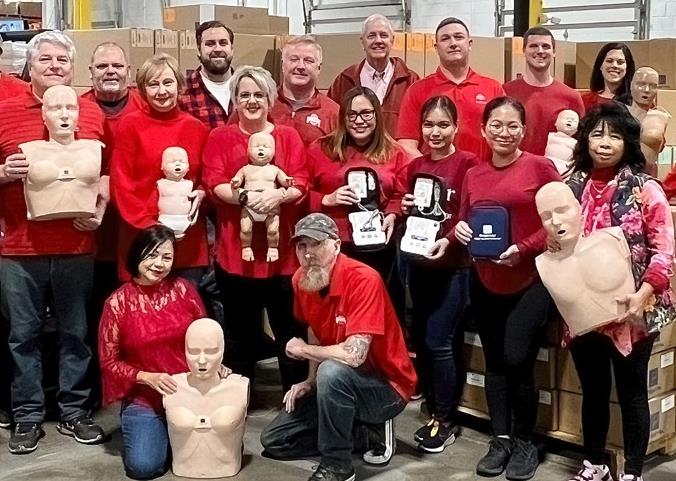 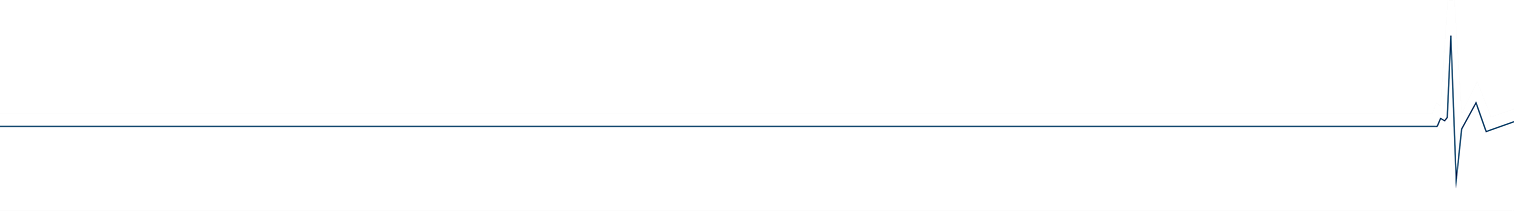 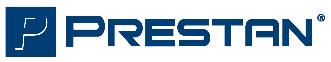 Made / Assembled In The USA
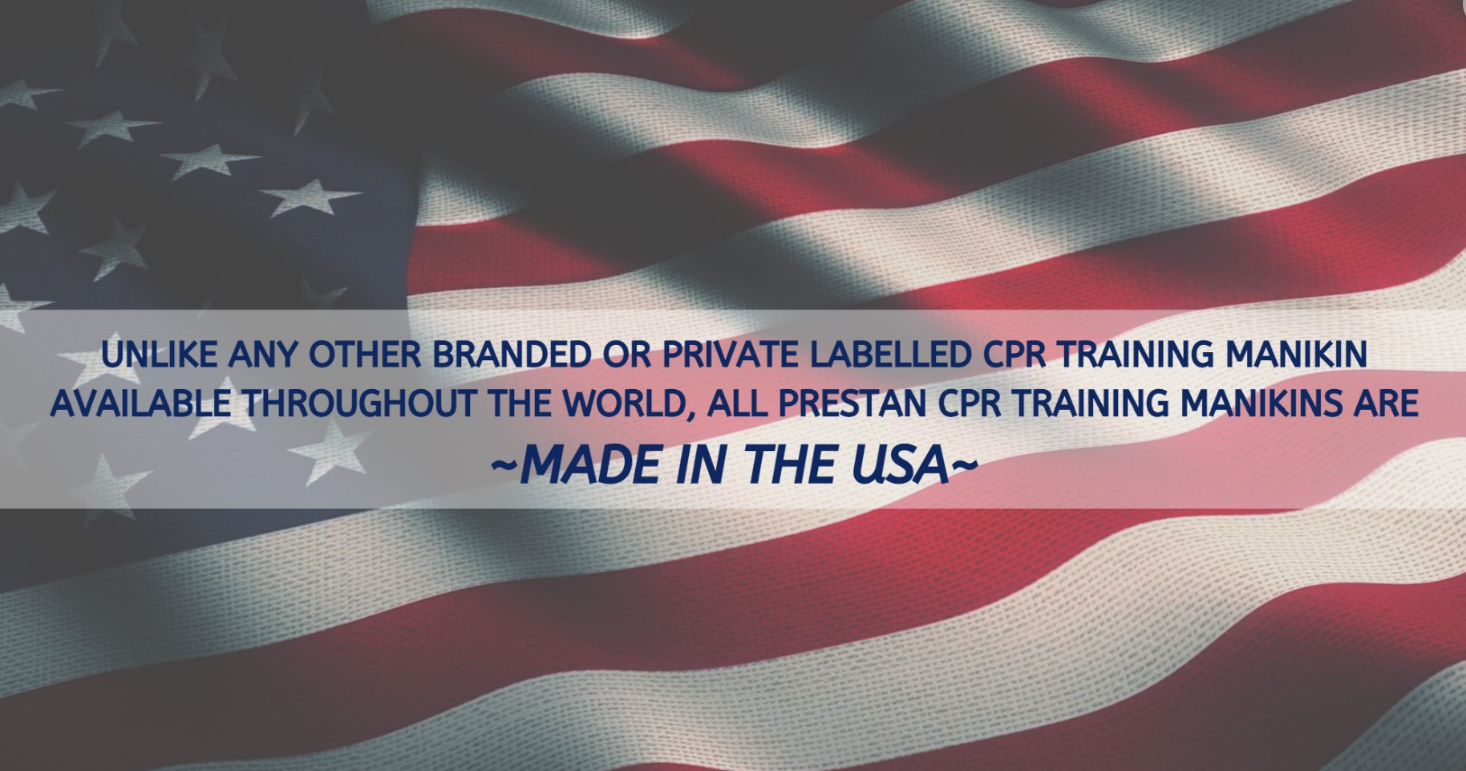 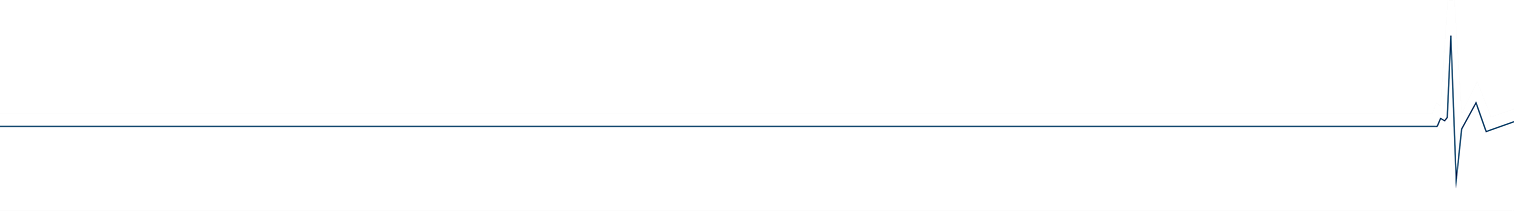 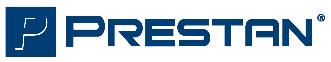 PRESTAN is Committed to Building Confidence…
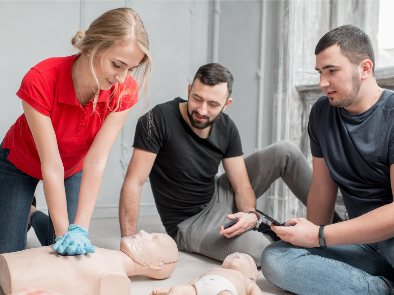 with Students 
provide simple, immediate feedback
realistic CPR training manikin and AED trainer designs 
with Instructors 
durable, affordable products 
easy to setup & clean; compact & lightweight to transport
with Distributors
extension of PRESTAN Sales, Marketing & Customer Service teams
support and enable industry growth through strategic partnership
long term investment in new product development
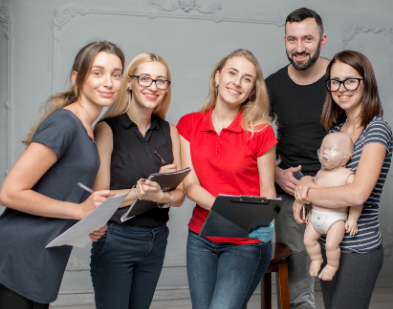 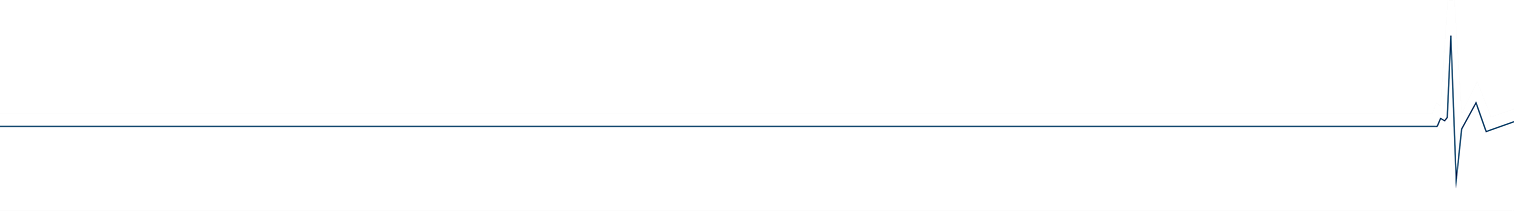 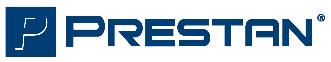 Product Offering
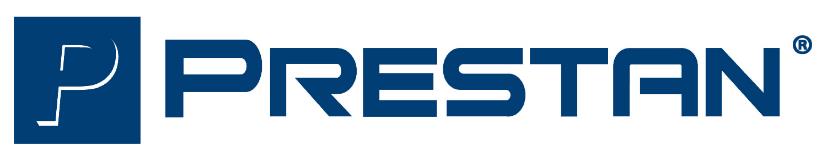 Training Environments & Instructor Needs Vary…
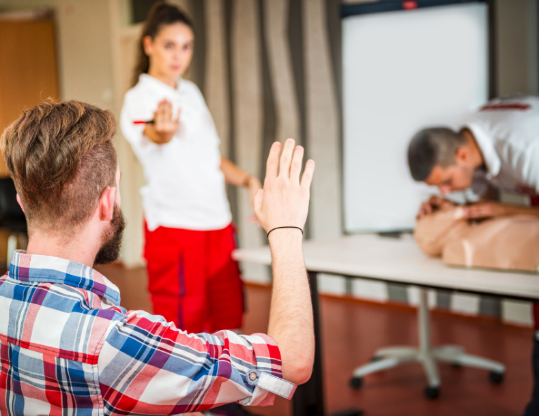 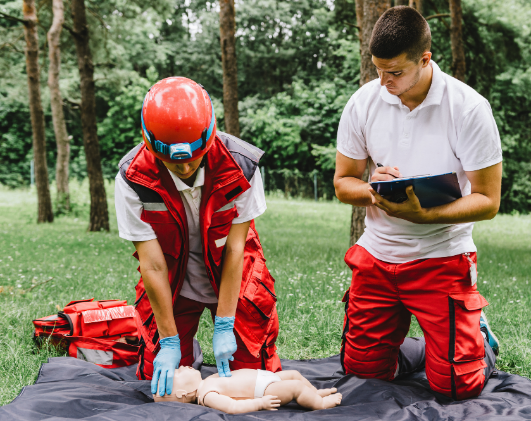 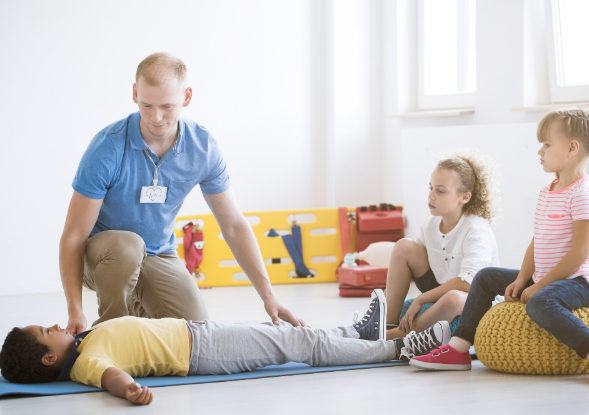 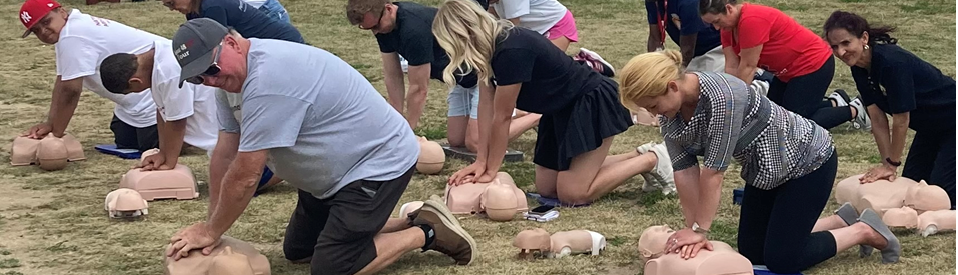 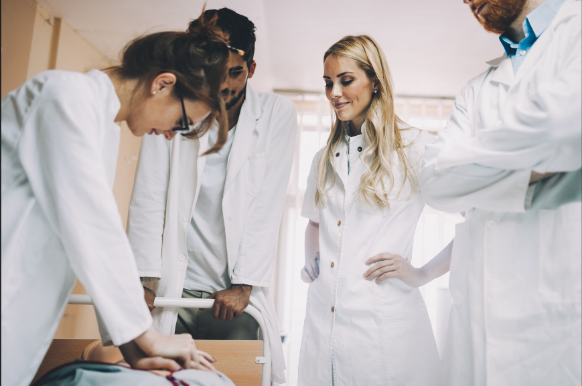 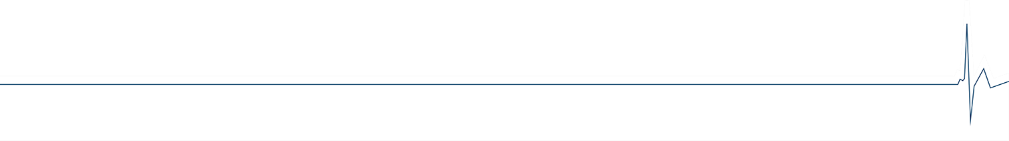 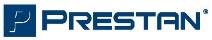 Privileged and Confidential
Privileged and Confidential
[Speaker Notes: Training environments can vary from large training centers, hospital-based classrooms, schools & businesses, on-site or even virtual learning. Being able to adapt to each of these settings with equipment is important.]
PRESTAN Product Positioning
Advanced
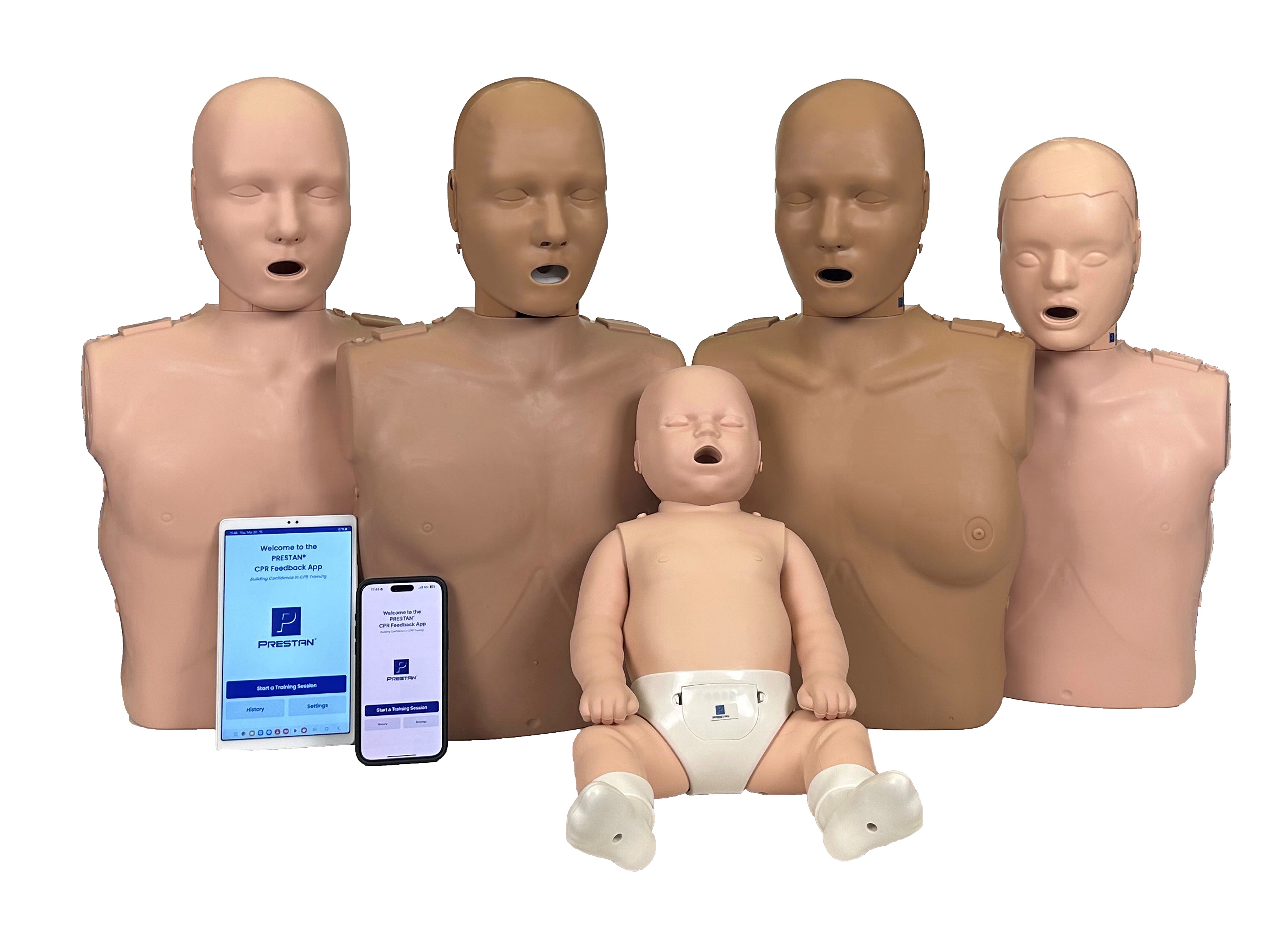 Professional
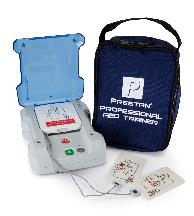 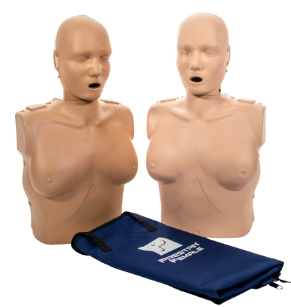 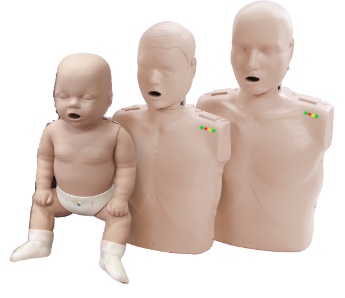 Portable
Features & Benefits
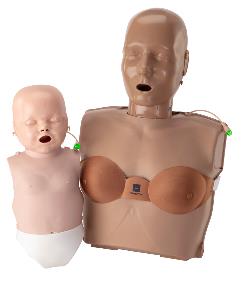 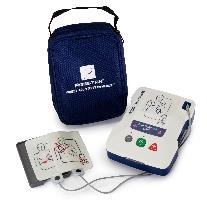 Basic CPR Training
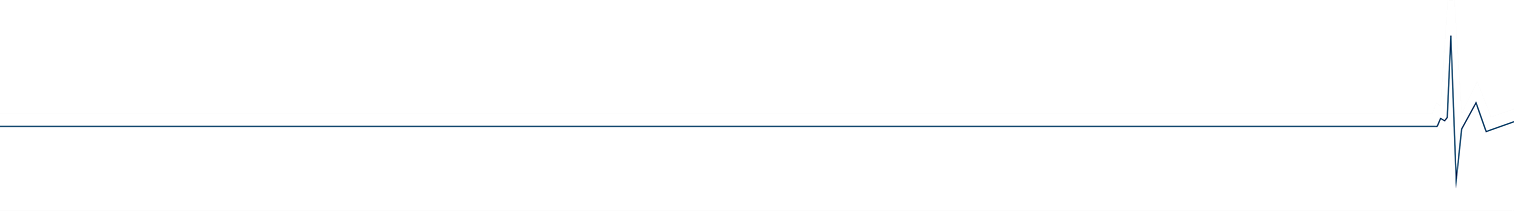 Advanced CPR Training
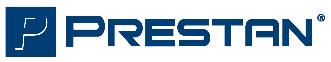 Building Confidence with Feedback…
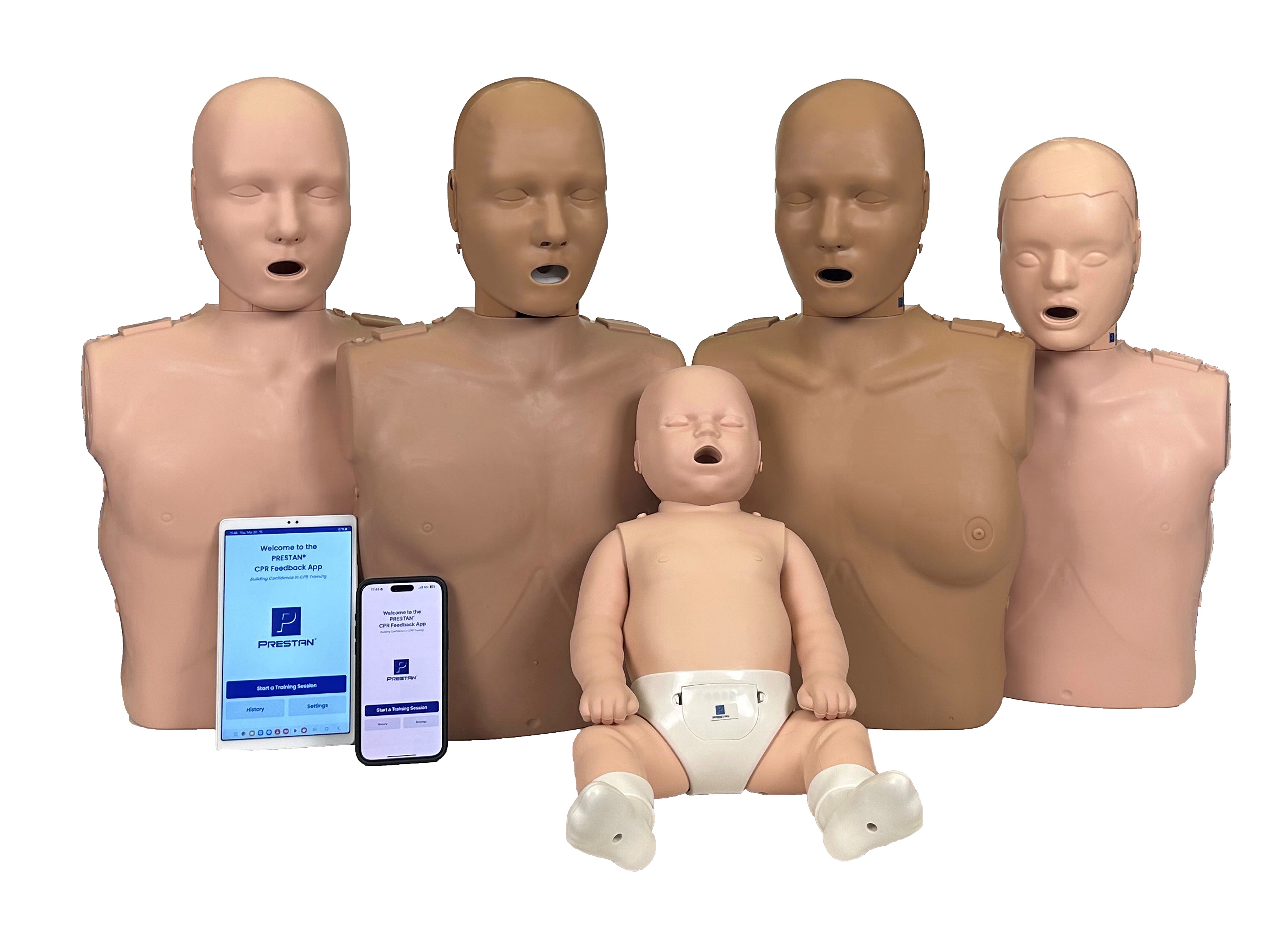 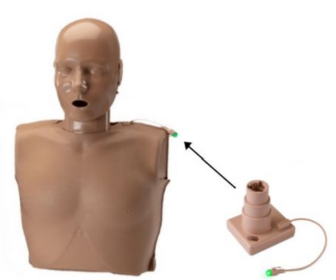 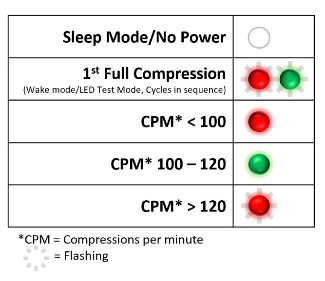 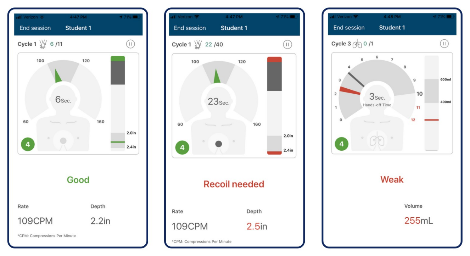 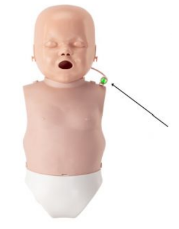 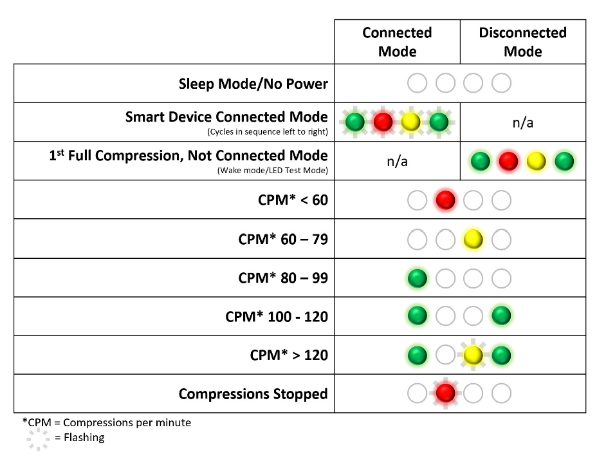 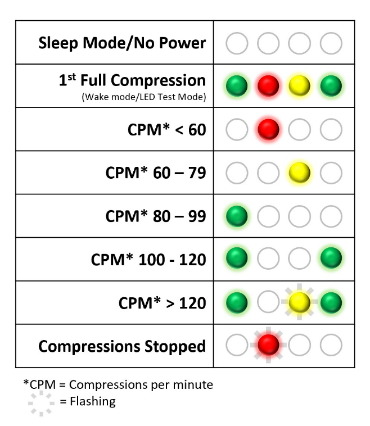 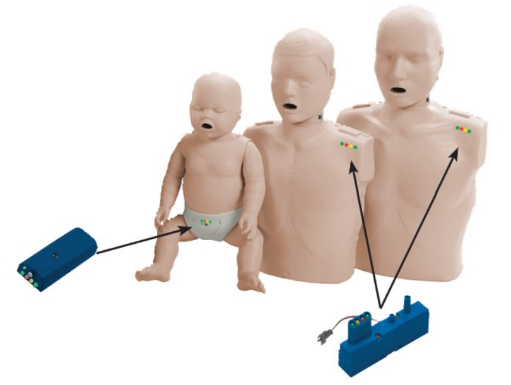 N
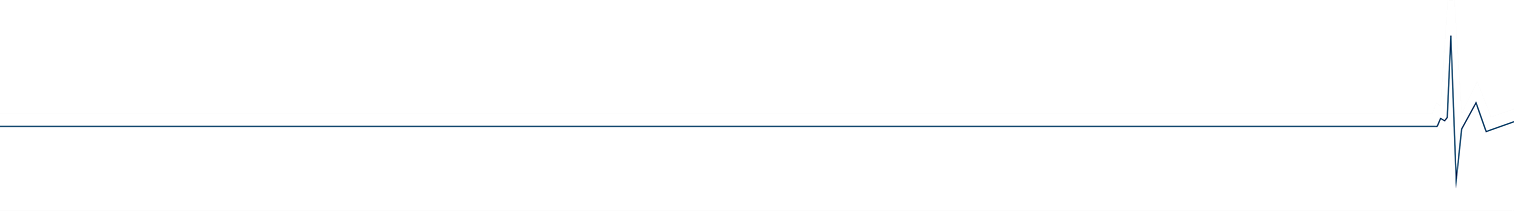 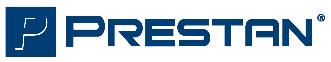 Portable – Ultralite® Manikins
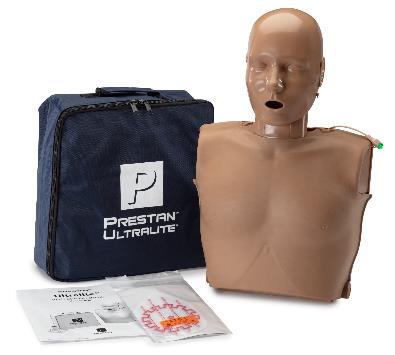 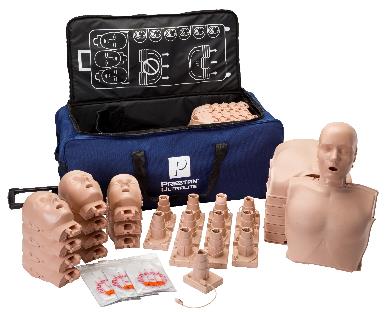 Lightweight, stackable torsos and heads create compact package for easy transport
Adult: Single (3.25 lbs); 4-pack (13 lbs); 12-pack (39 lbs)
Infant: Single (1.6 lbs); 4-pack (5.8 lbs); 12-pack (15.5 lbs)
Simple to set up, easy to use & clean
Affordable solution for new instructors
Medium and dark skin tones
Single, 4-pack, 12-pack and Diversity & TAKE2 Kits
3-year warranty
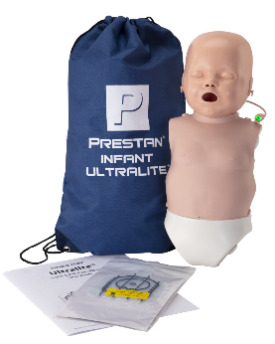 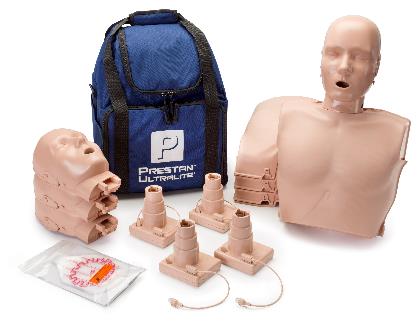 N
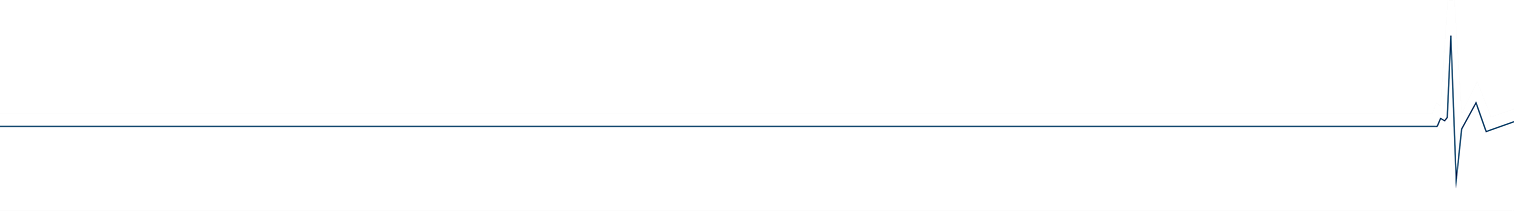 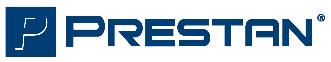 Professional  – Professional Manikins
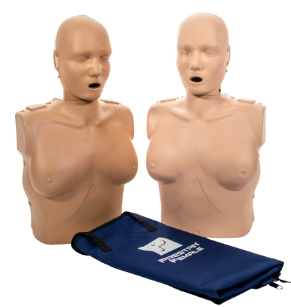 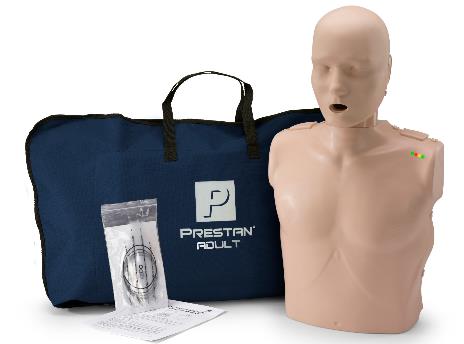 Anatomically correct design; realistic to eye and touch
Robust, durable, reliable construction
Fast & simple setup; easy to use and clean
Original PRESTAN manikin design 
Immediate rate & depth feedback - fully compliant with industry guidelines
Medium and dark skin tones
Single, 4-pack, Diversity, TAKE2 & Specialty Kits
3-year warranty
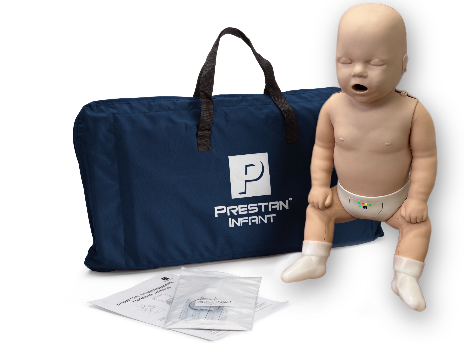 N
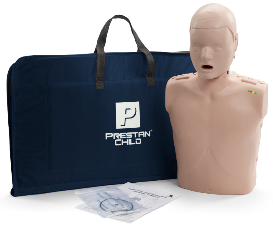 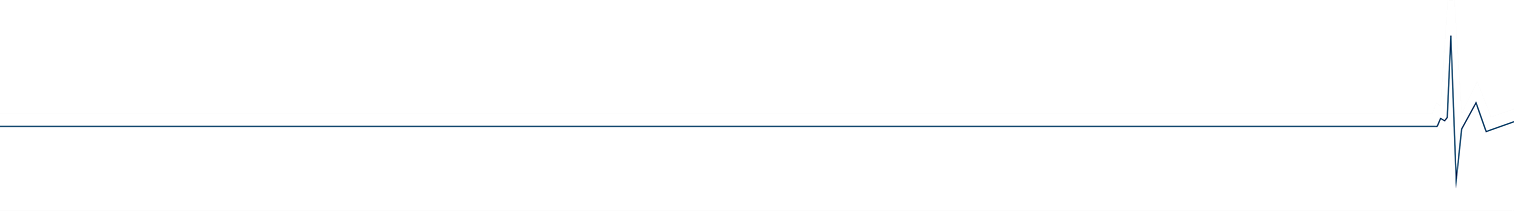 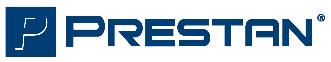 Advanced – Professional Series 2000
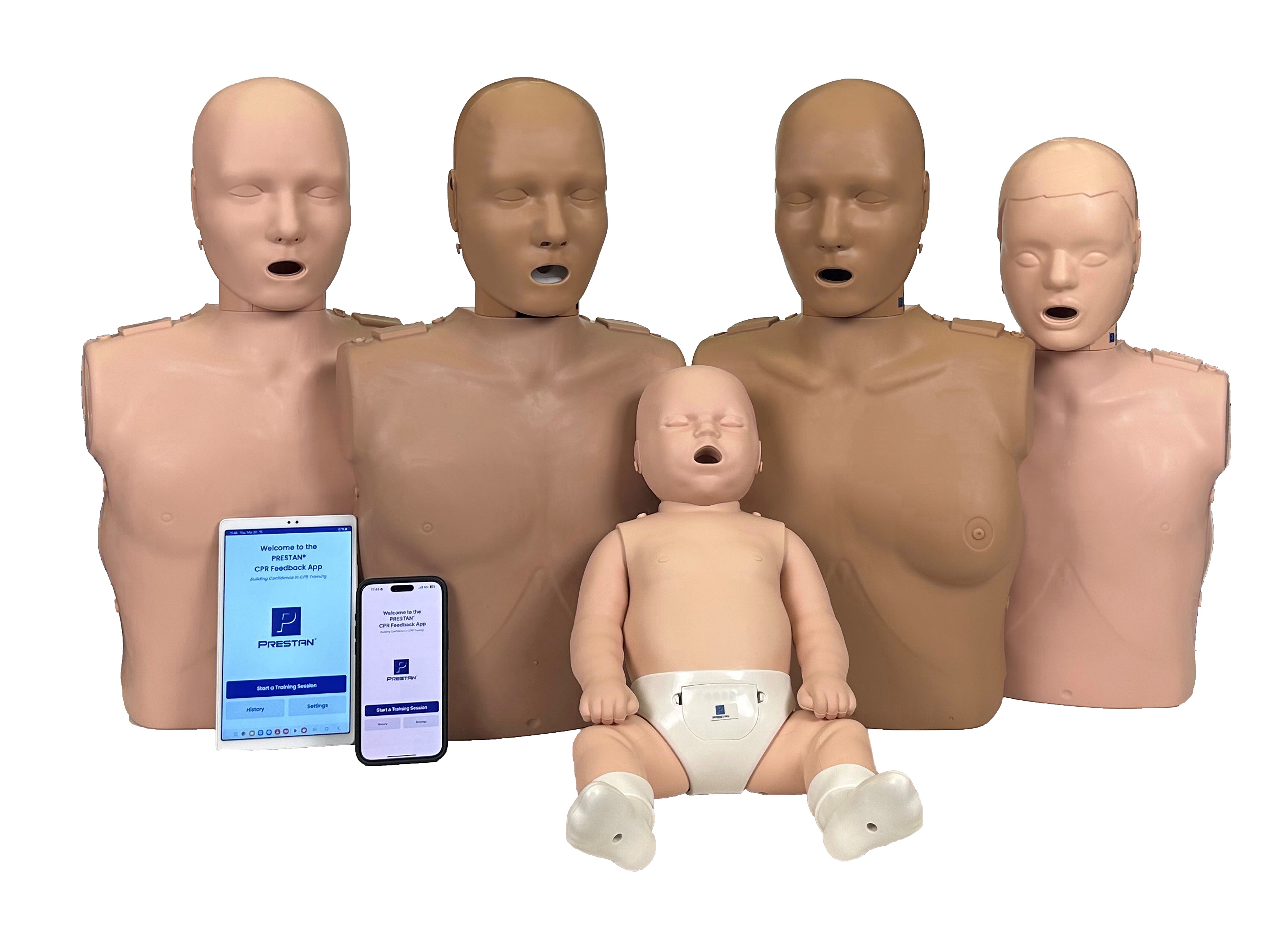 Dual-purpose training solution
Traditional rate monitor in shoulder and clicker (beep) provides basic rate and depth 
Advanced feedback including rate, depth, recoil, ventilation, and hands-off time provided with PRESTAN CPR Feedback App
Add-on Kit available to upgrade PRESTAN Professional Adult and Jaw Thrust Manikins (2018 model or newer)
Model date can be found on back of manikin torso
Medium and dark skin tones
Single and 4-pack configurations
3-year warranty
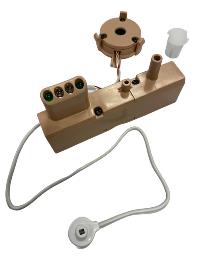 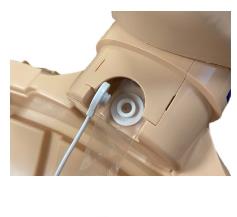 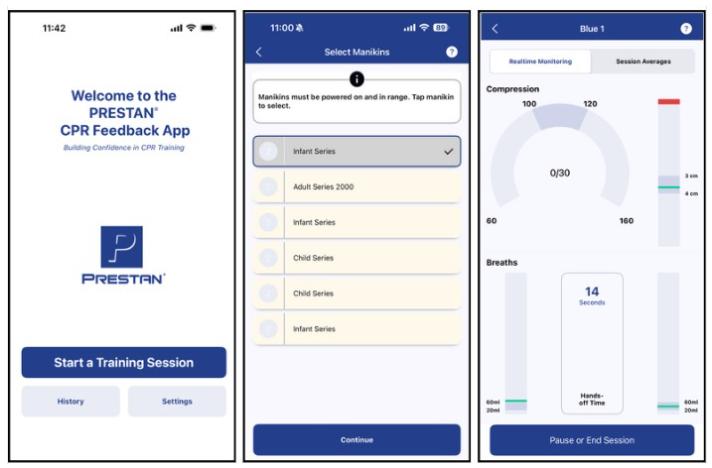 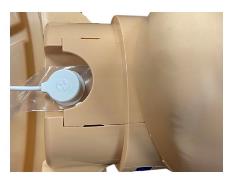 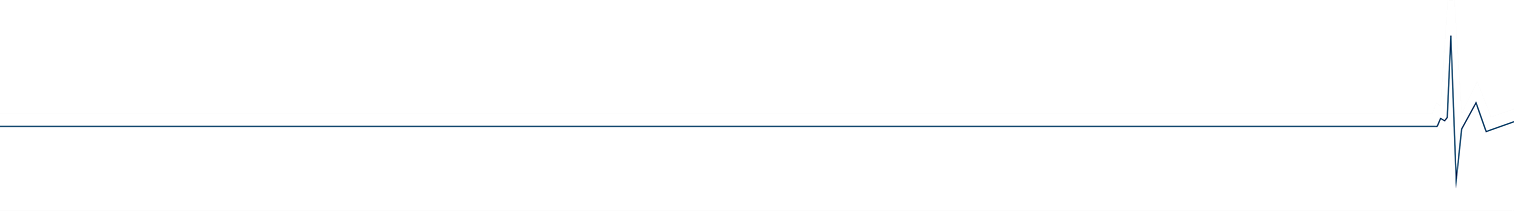 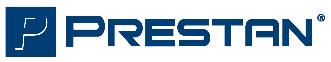 PRESTAN CPR Training Supplies
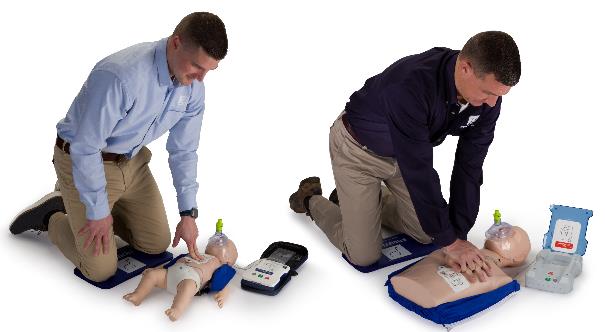 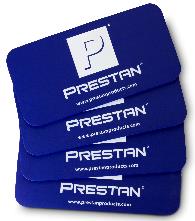 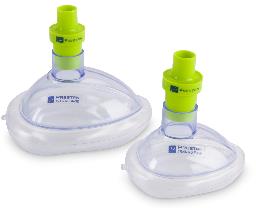 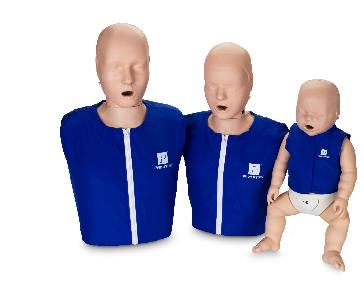 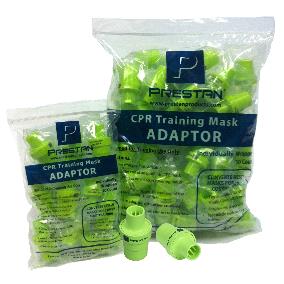 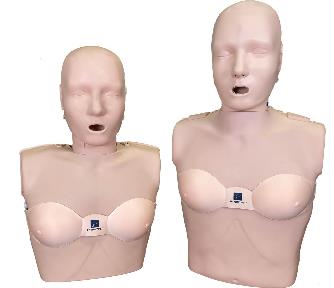 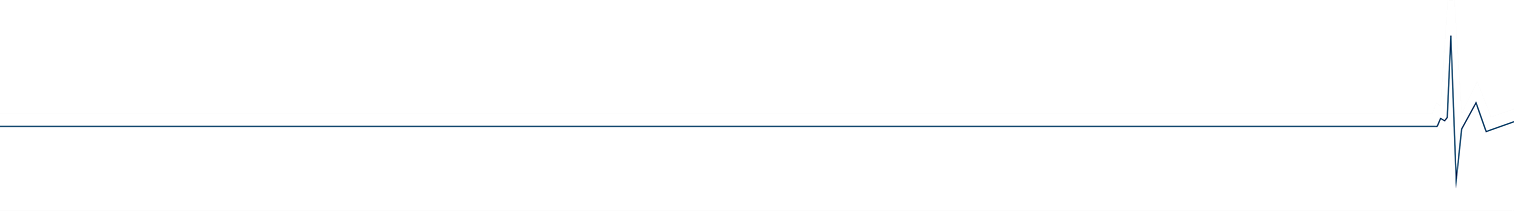 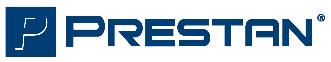 Manikin Parts, Accessories, and Consumables
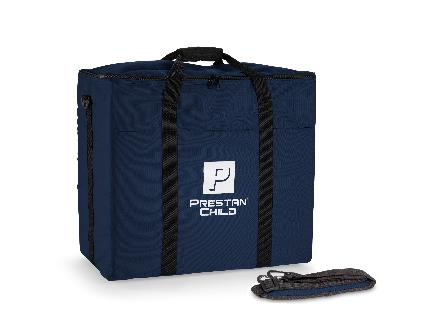 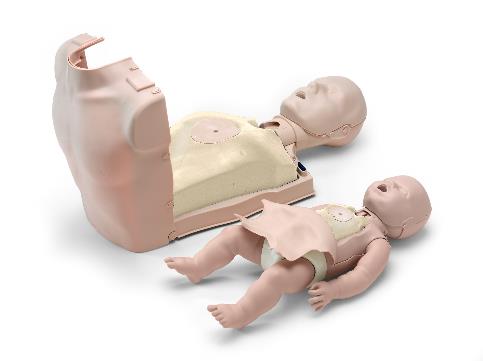 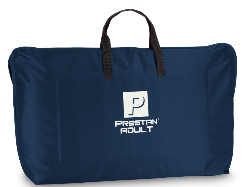 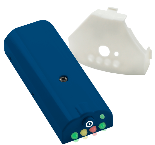 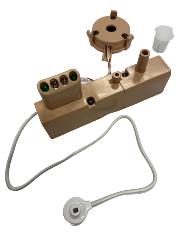 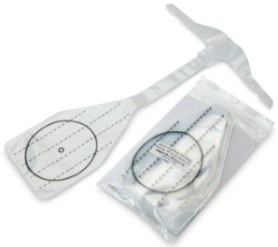 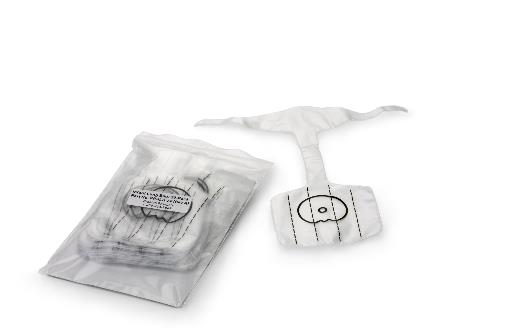 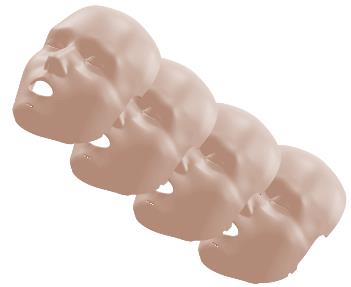 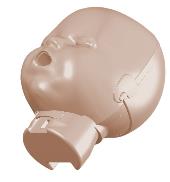 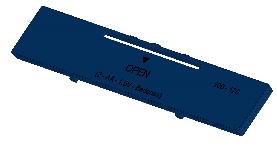 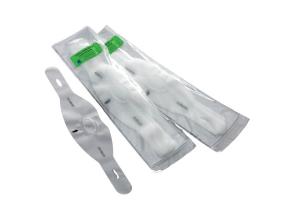 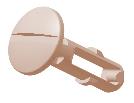 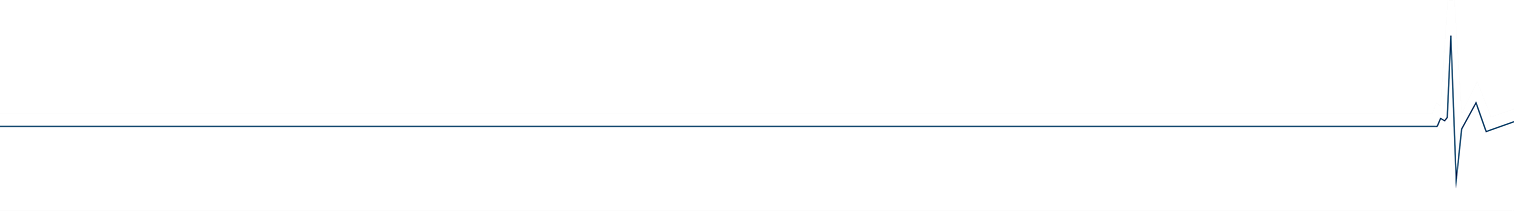 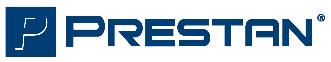 AED Trainer Product Positioning
Professional
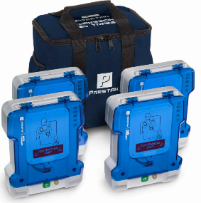 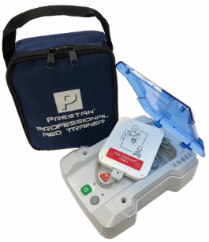 Portable
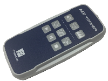 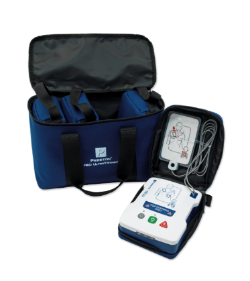 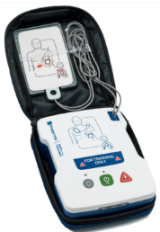 Features & Benefits
PRESTAN Professional AED Trainer PLUS
PRESTAN AED UltraTrainerTM
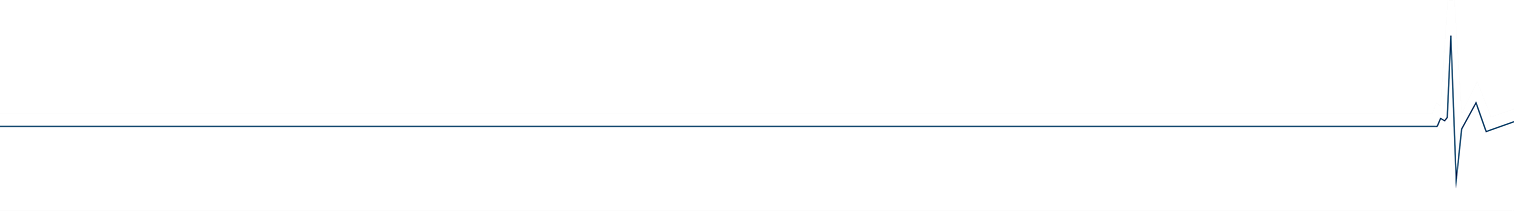 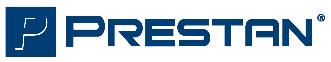 Portable – AED UltraTrainerTM
Resembles live training experience with pediatric option
Fully customizable to accommodate any classroom training situation 
Compact and lightweight
High quality, durability and affordability 
Dual language with multiple language options available 
Single and 4-pack
3-year warranty
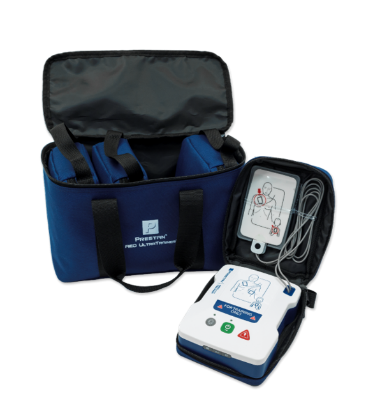 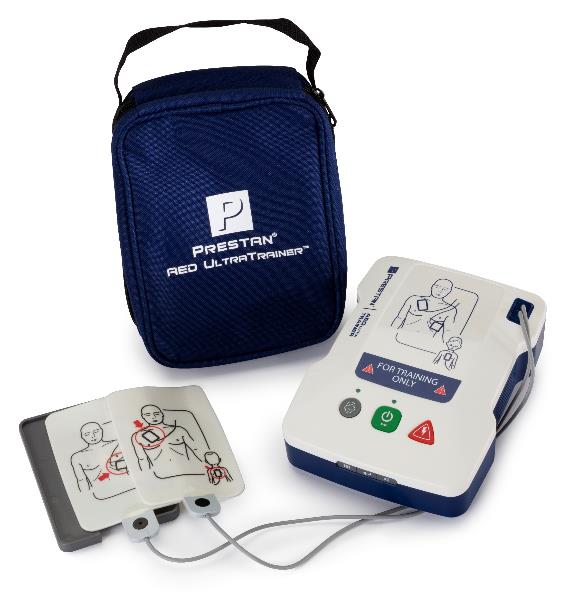 N
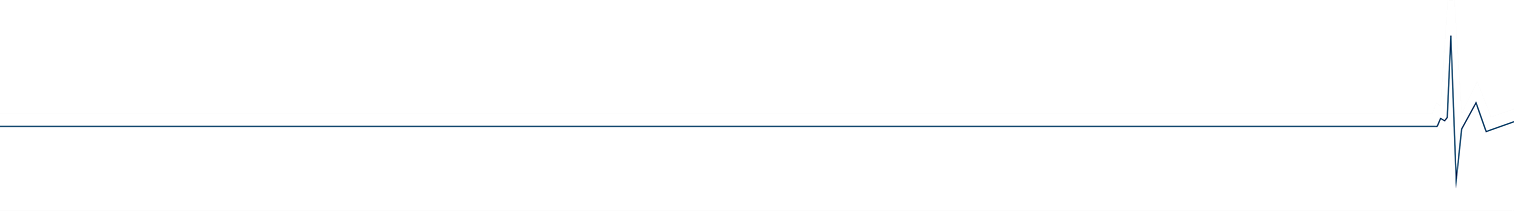 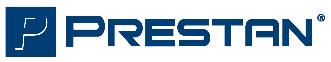 Professional – Professional AED Trainer PLUS
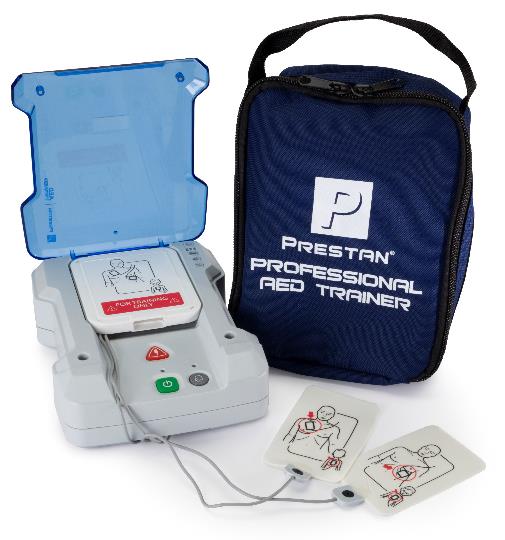 High quality, leading-edge AED Trainer that most closely resembles brand AED Trainers in size and weight for realistic training experience
Fully customizable to accommodate any classroom training situation 
Dual language with multiple language options available 
Optional remote with control of several AED Trainers
Single and 4-pack
3-year warranty
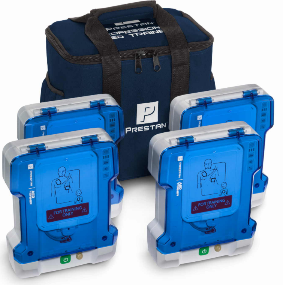 N
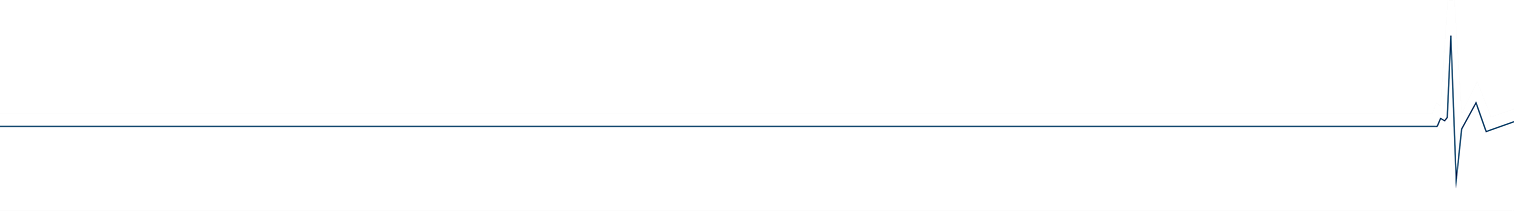 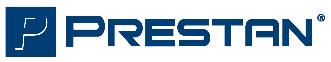 Patented AED Trainer Pads Product Features
Automatically detects when AED Trainer Pads are placed on CPR Training Manikin
Programming runs through sensor in center of the Trainer Pad adhesive which most realistically simulates a live AED
No remote control is necessary, although one is available for the Professional AED Trainer PLUS, if desired
AED Trainer Pads last for over 100 applications; pad adhesive adheres and removes well to any manikin on the market without leaving messy residue 
Pad replacement is affordable and simple –   just replace the pad, not the cord
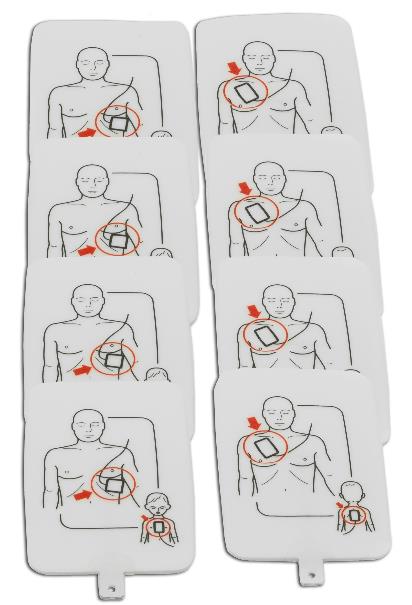 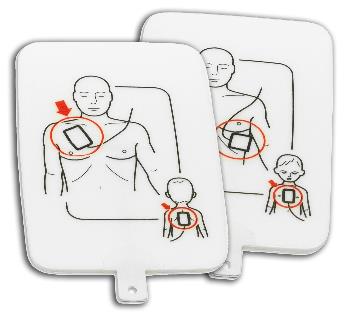 N
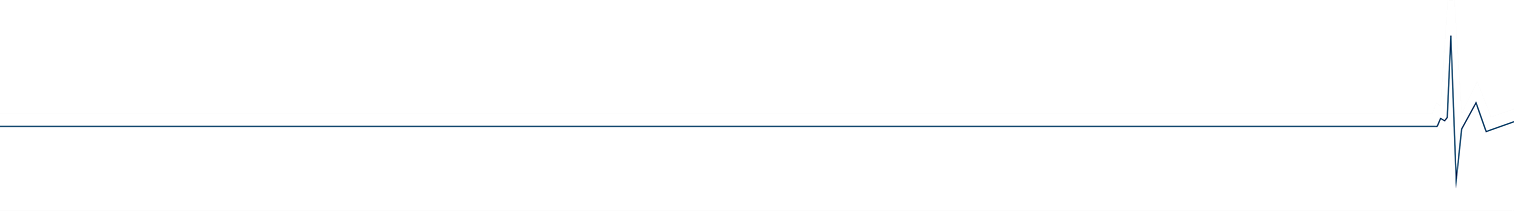 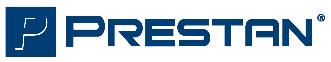 AED Trainer Parts, Accessories, and Consumables
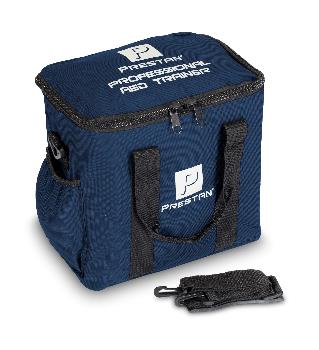 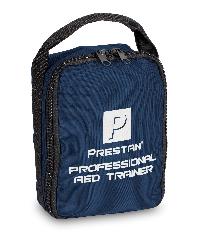 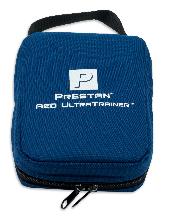 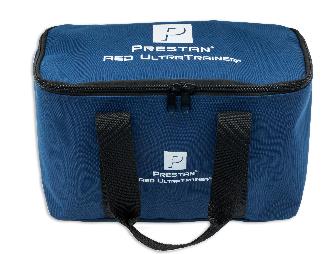 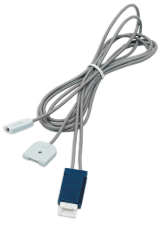 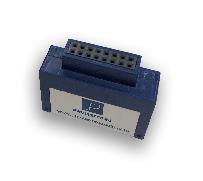 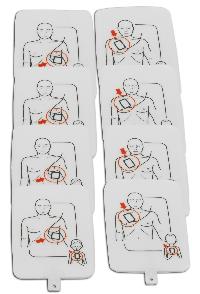 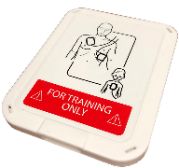 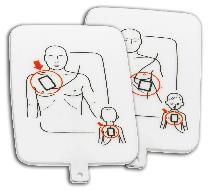 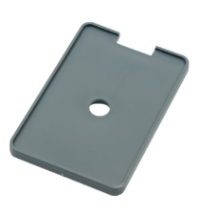 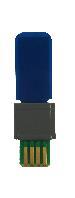 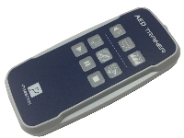 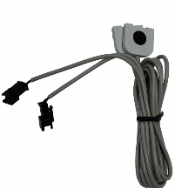 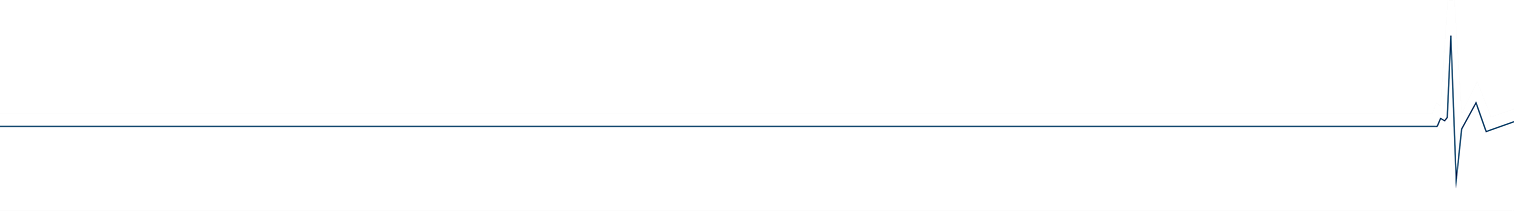 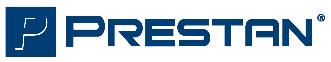 Recent Introductions
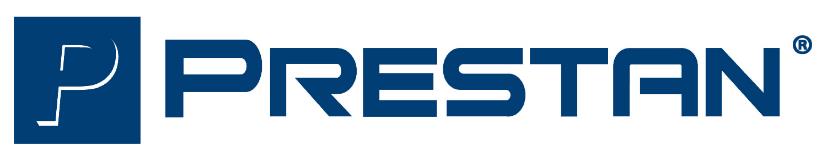 PRESTAN Series 2000 Complete Offering
PRESTAN is committed to building confidence with a dual-purpose training solution that offers both basic and advanced CPR feedback.
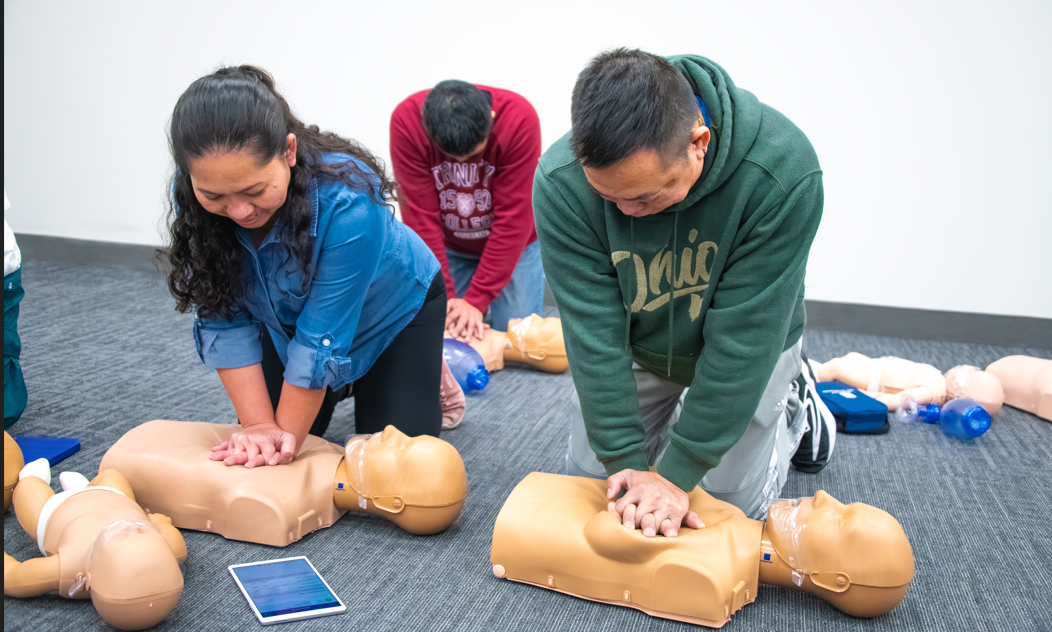 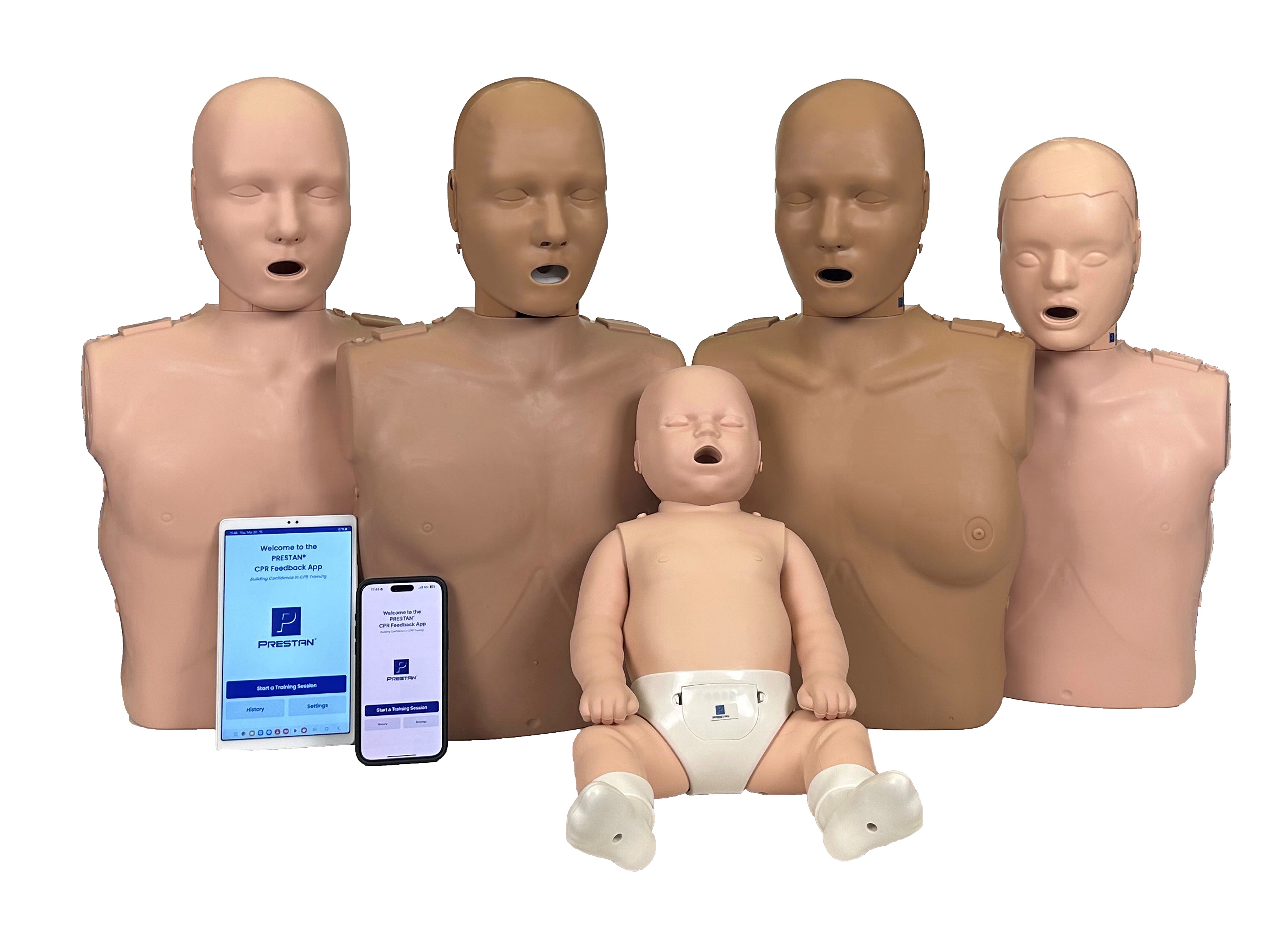 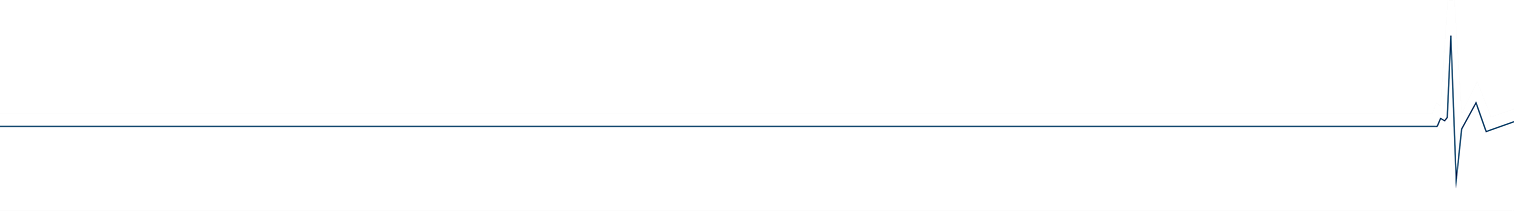 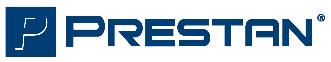 PRESTAN (Series 2000) CPR Feedback App
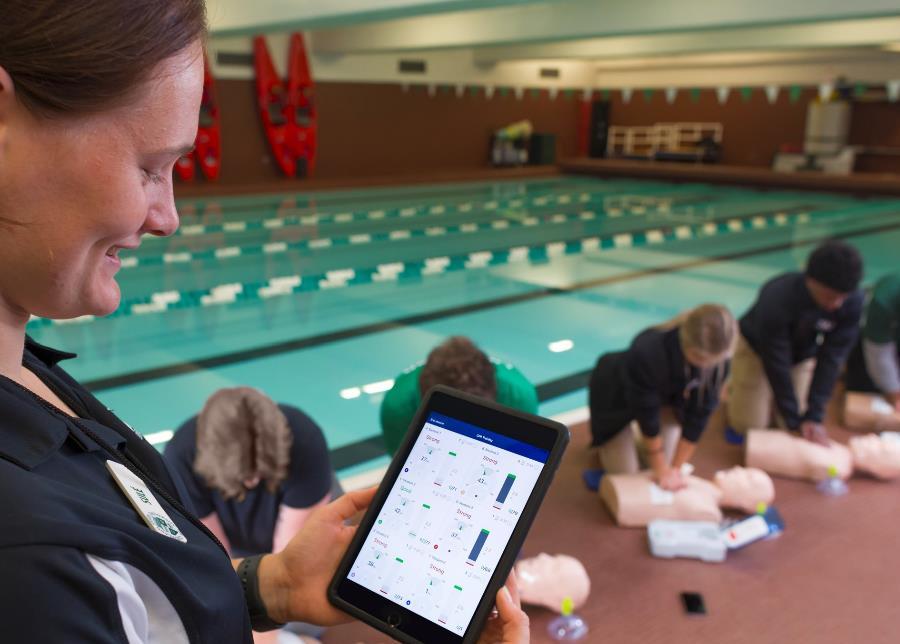 The new PRESTAN CPR Feedback App provides:
an improved user experience
expanded list of available languages
more intuitive CPR feedback - with the addition of chest compression fraction
PRESTAN owned technology - allows for ongoing improvements and faster updates
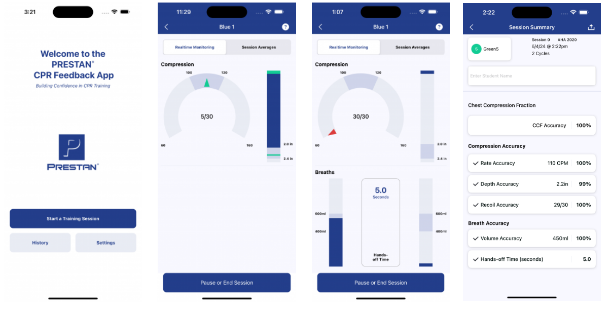 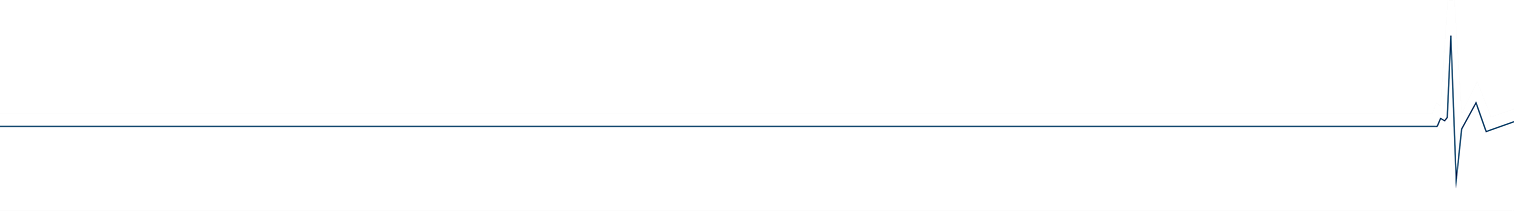 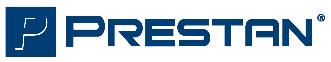 PRESTAN Instructor Kit
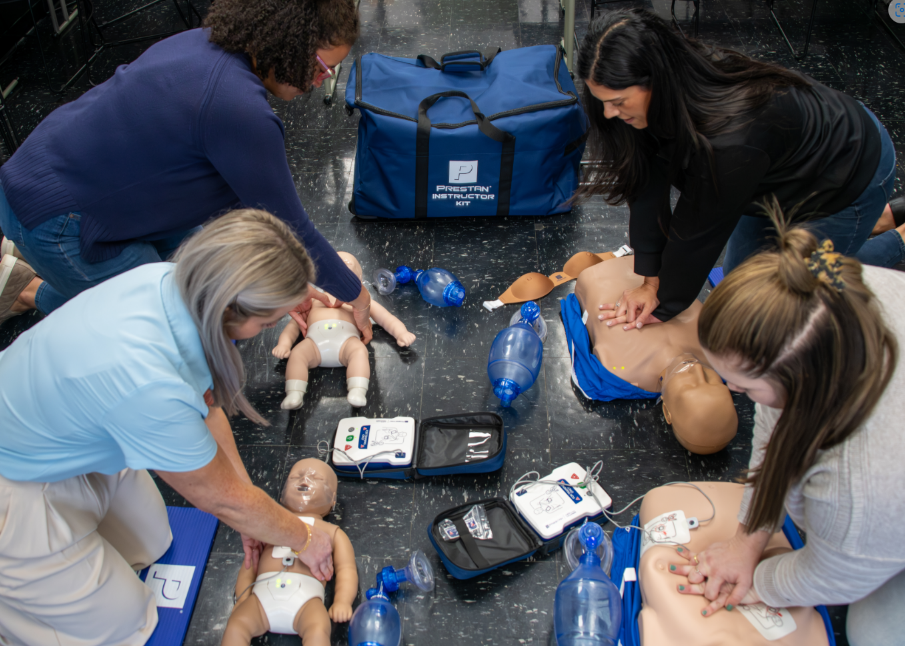 The PRESTAN Instructor Kit combines our most popular CPR Training Manikins and AED Trainer along with a collection of CPR Training Supplies making this an ideal starter kit and easy to transport all-in-one training solution.
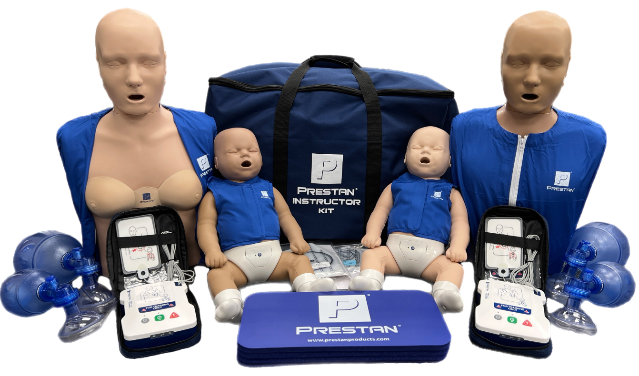 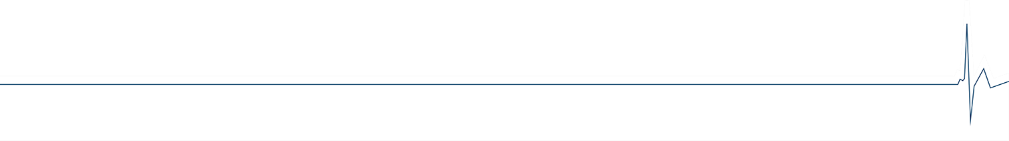 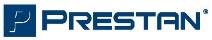 [Speaker Notes: The PRESTAN Infant Ultralite Manikin is now available.]
PRESTAN Professional Female Manikin
The PRESTAN Female Manikin was designed to transform CPR/AED training, encourage dialogue & breakdown barriers, and eliminate gender bias in CPR administration, and improve CPR survival rates in women.
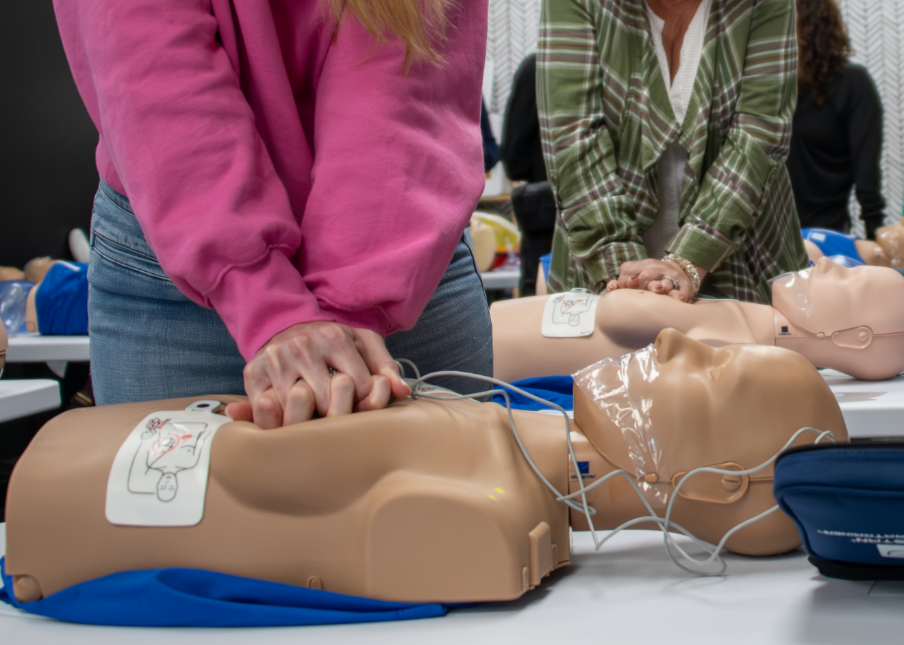 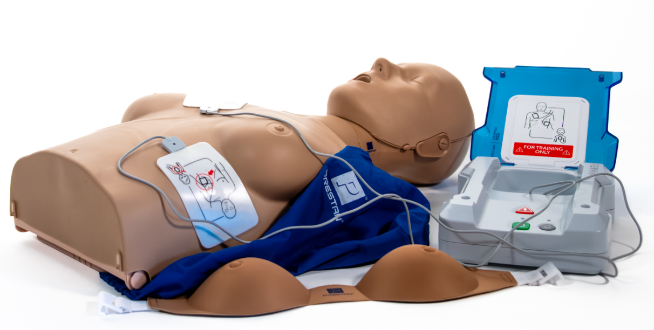 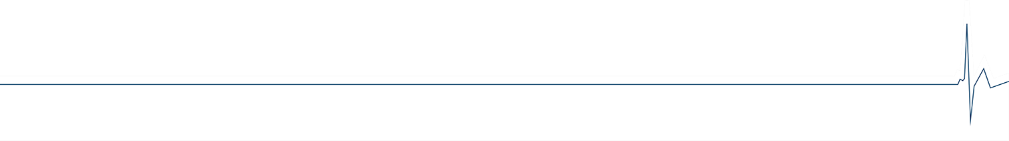 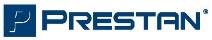 PRESTAN PRO+ Manikin
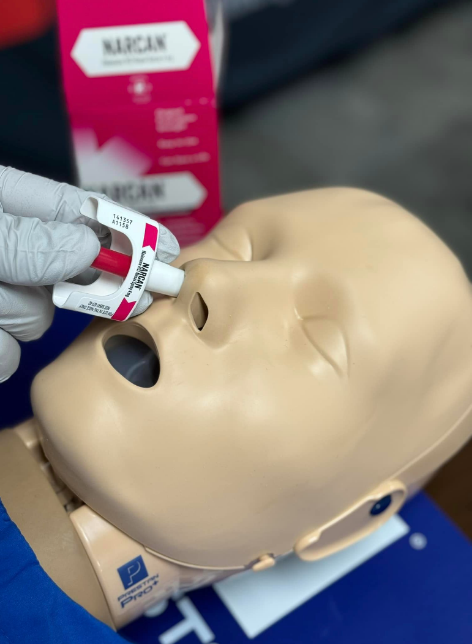 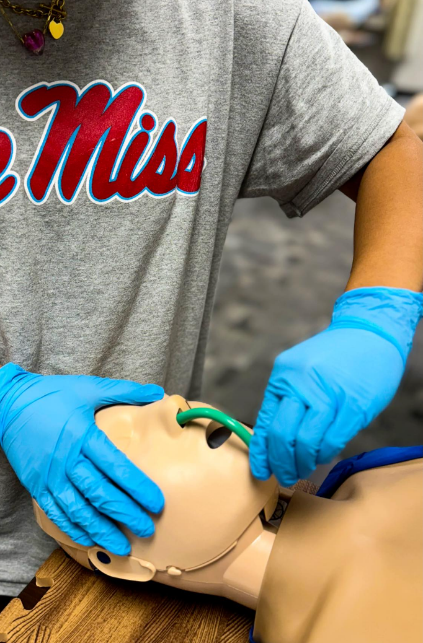 With the introduction of the new PRO+ Adult Head design, PRESTAN is enhancing realism with a functional nasal airway  and improved lung bag design along with the ability to use a NARCAN® or NPA training device.
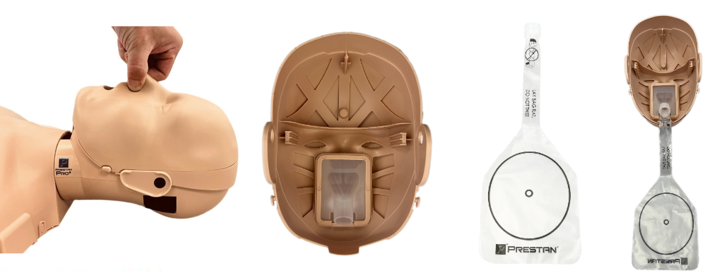 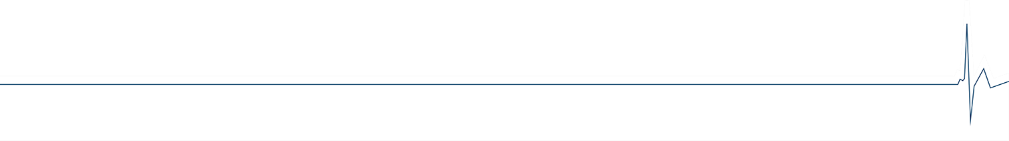 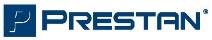 [Speaker Notes: The PRESTAN Infant Ultralite Manikin is now available.]
PRESTAN Infant Ultralite® Manikin
PRESTAN is committed to building confidence by expanding our most compact, lightweight product offering designed to meet instructor’s needs in a full range of training environments including on-the-go & virtual training.
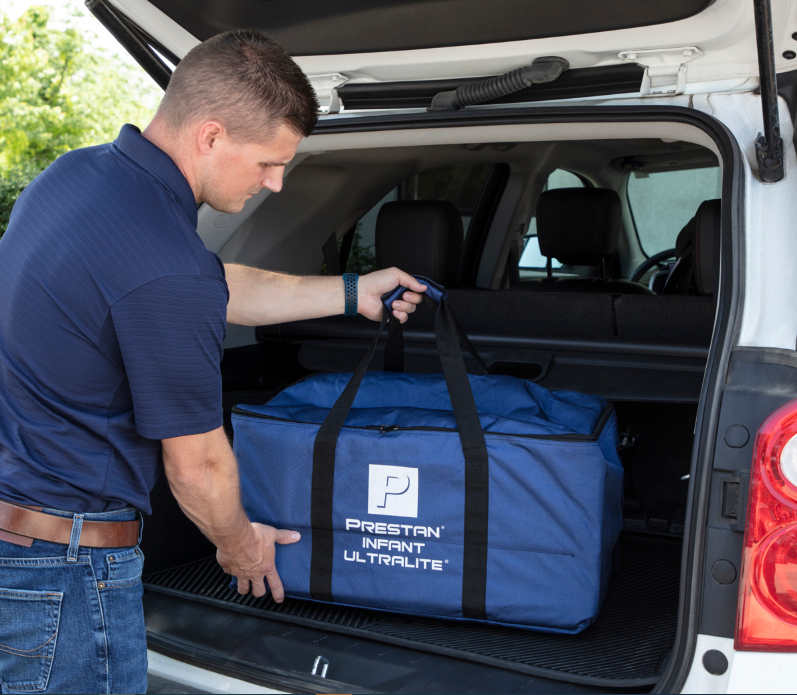 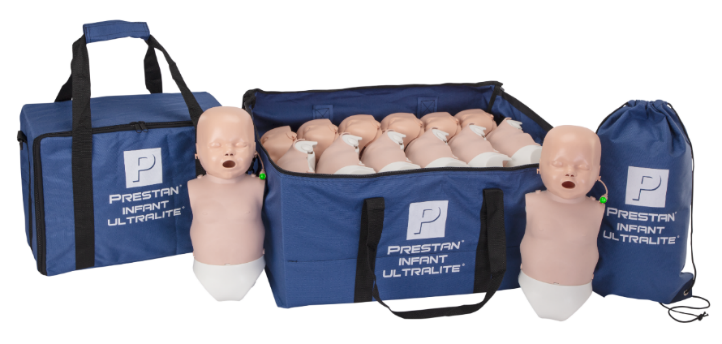 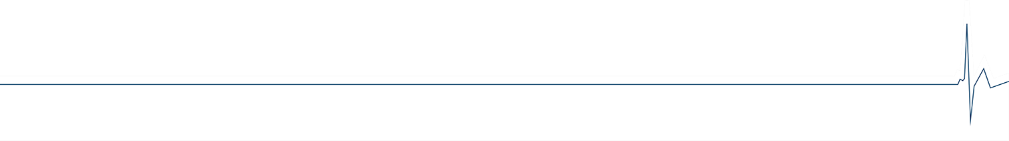 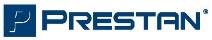 [Speaker Notes: The PRESTAN Infant Ultralite Manikin is now available.]
PRESTAN TAKE2® Ultralite® Kit
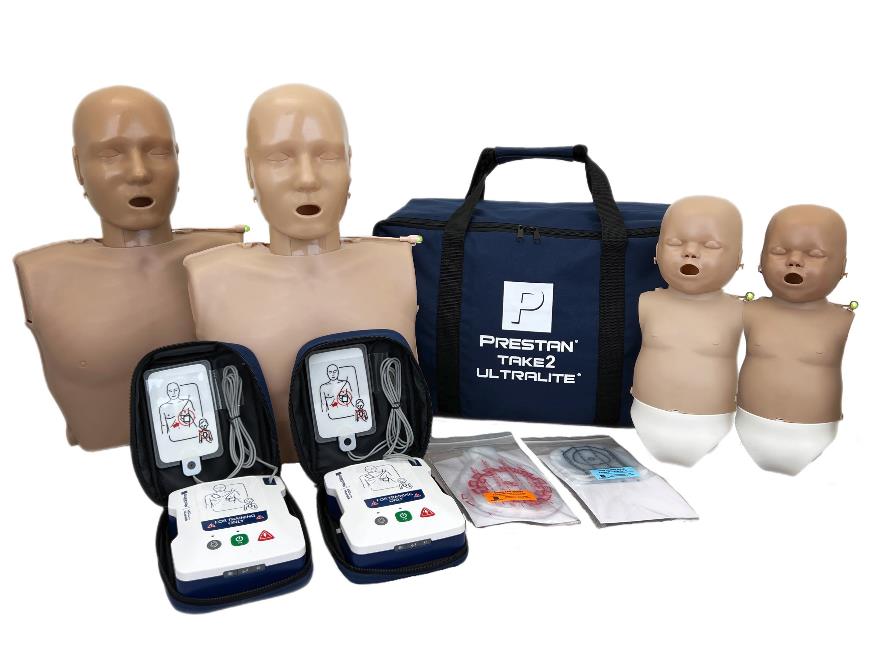 PRESTAN is committed to building confidence by combining our most portable manikins with the AED UltraTrainer making this an ideal kit for any new instructor or one who needs a lightweight, affordable solution for off-site training.
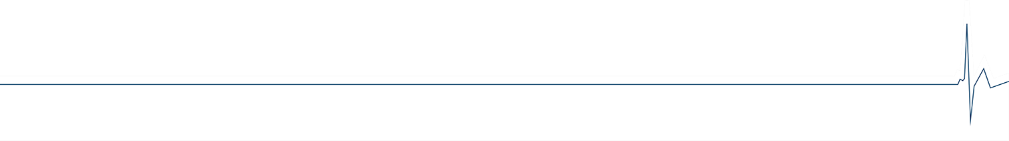 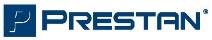 [Speaker Notes: The PRESTAN Infant Ultralite Manikin is now available.]
PRESTAN Manikin Diversity Kits
PRESTAN is committed to building confidence with Diversity kits that  combine both medium & dark skin toned manikins together in one bag.
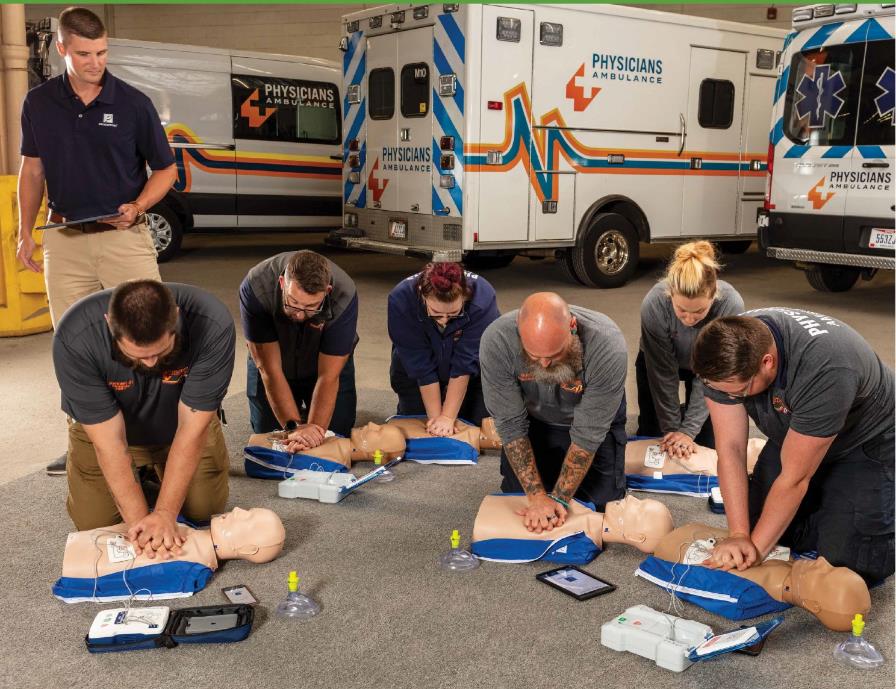 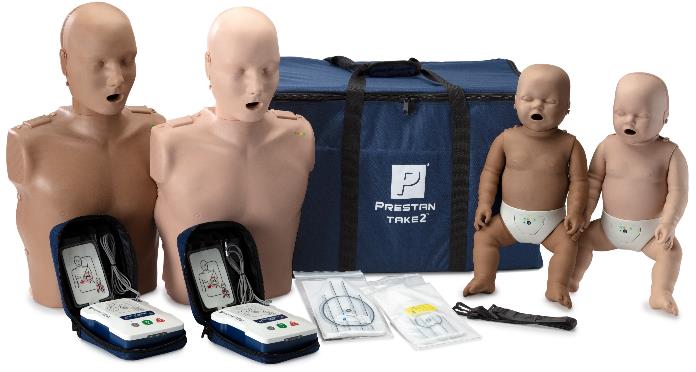 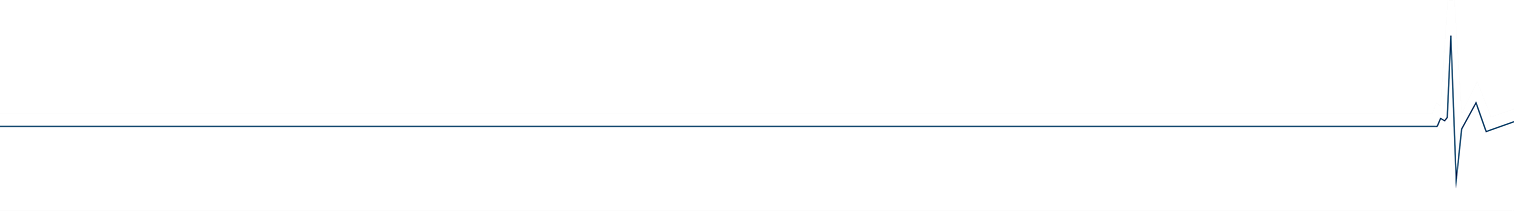 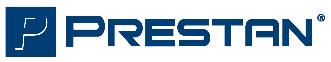 PRESTAN CPR Training Supplies
PRESTAN is committed to building confidence in CPR/AED training instructors and their students with a line of branded training supplies.
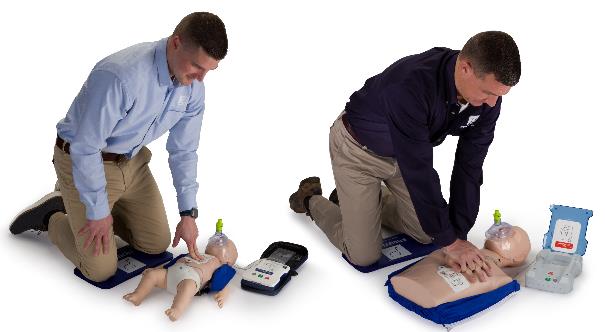 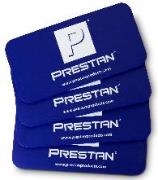 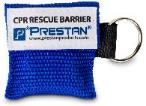 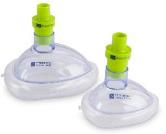 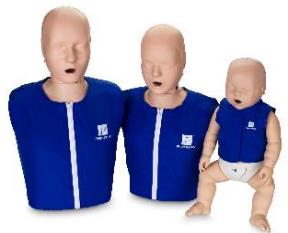 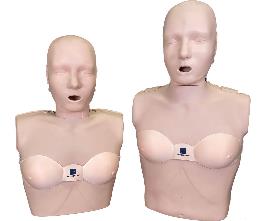 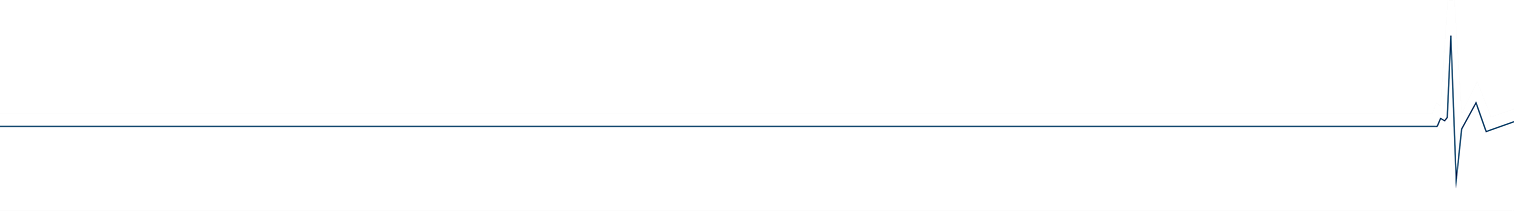 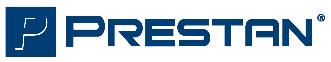 Additional Resources
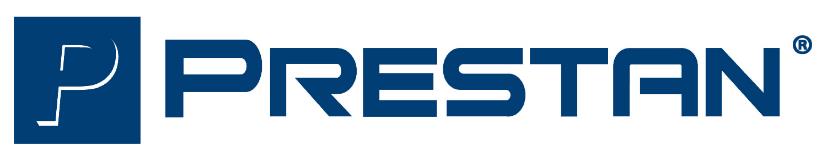 Stay Connected with PRESTAN…
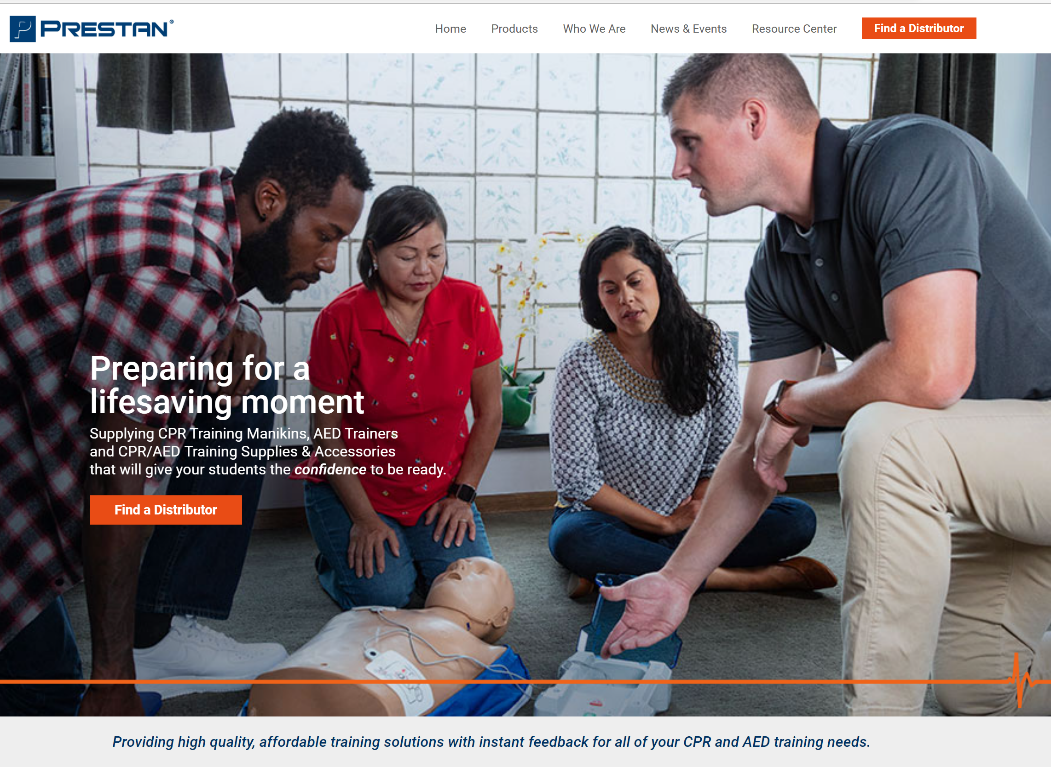 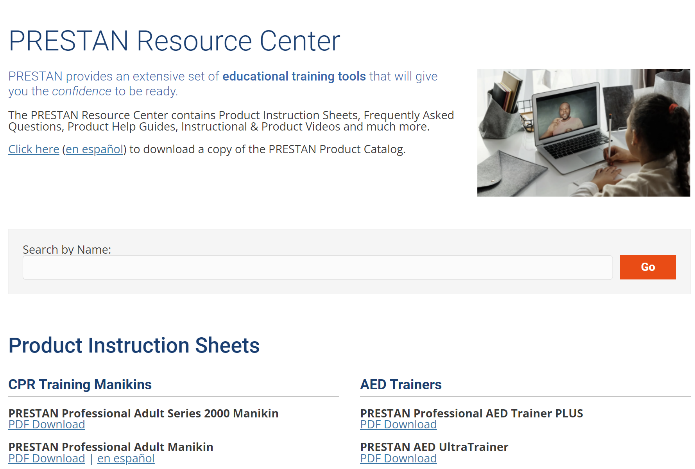 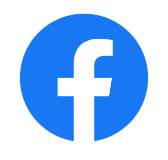 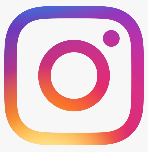 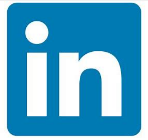 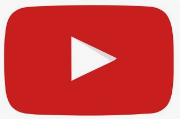 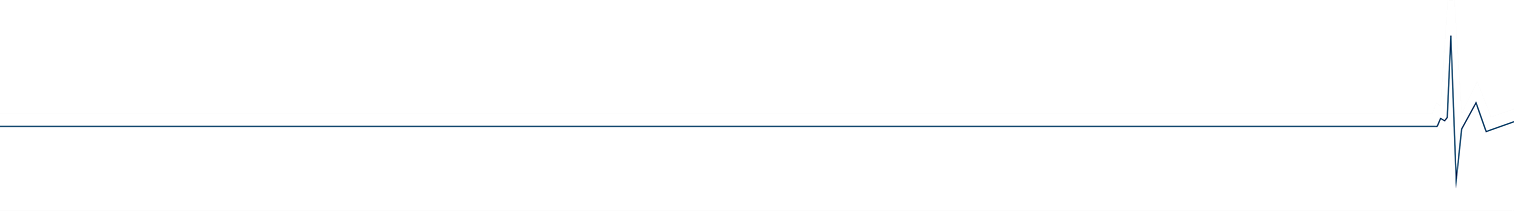 @prestanproducts
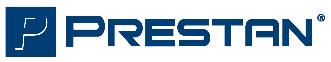 Thank you!
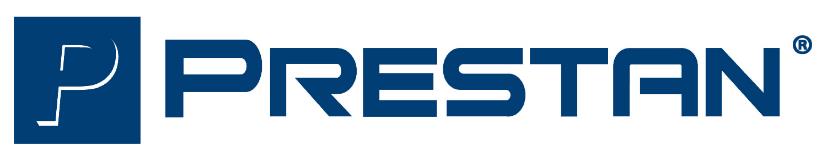